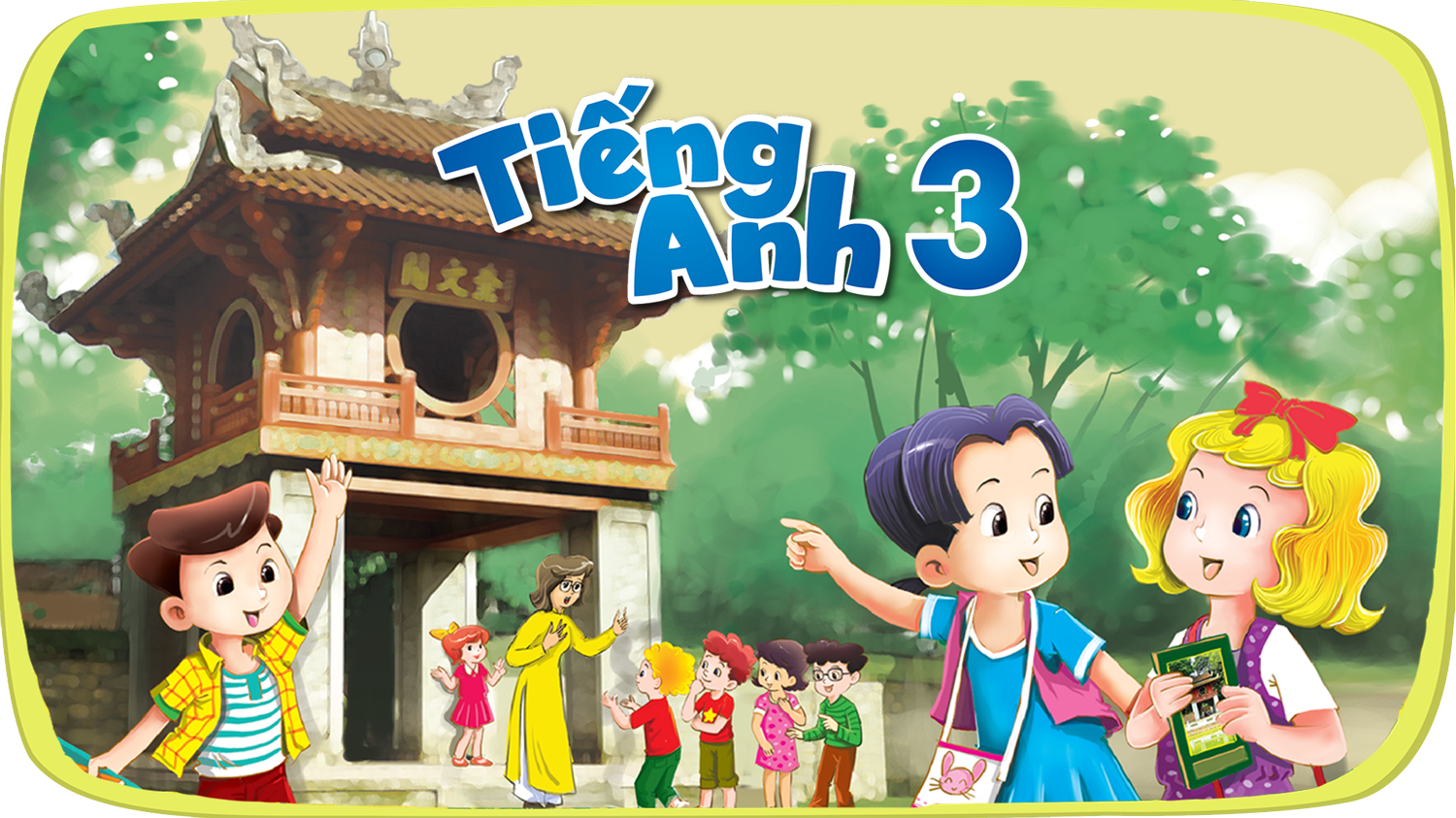 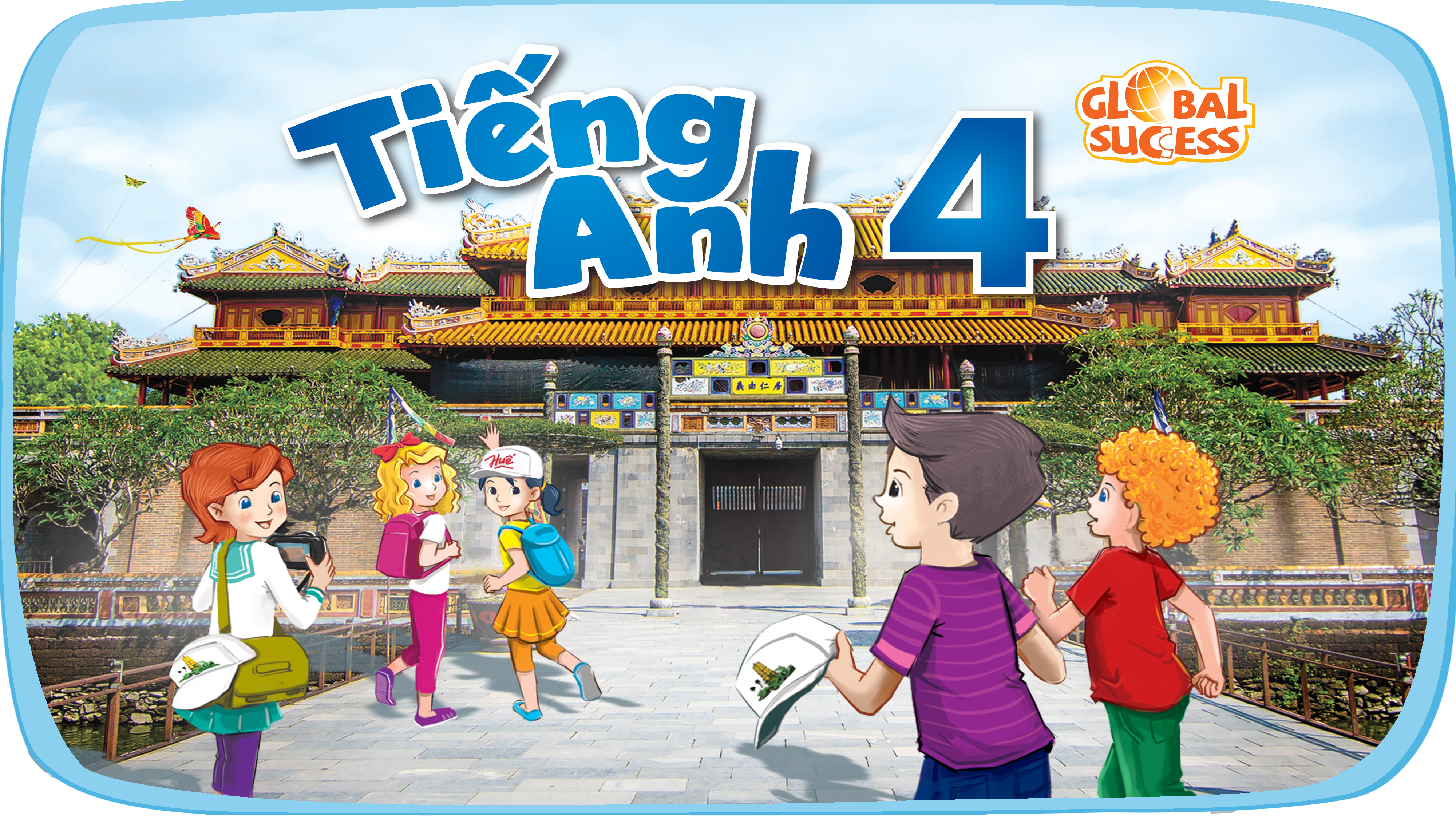 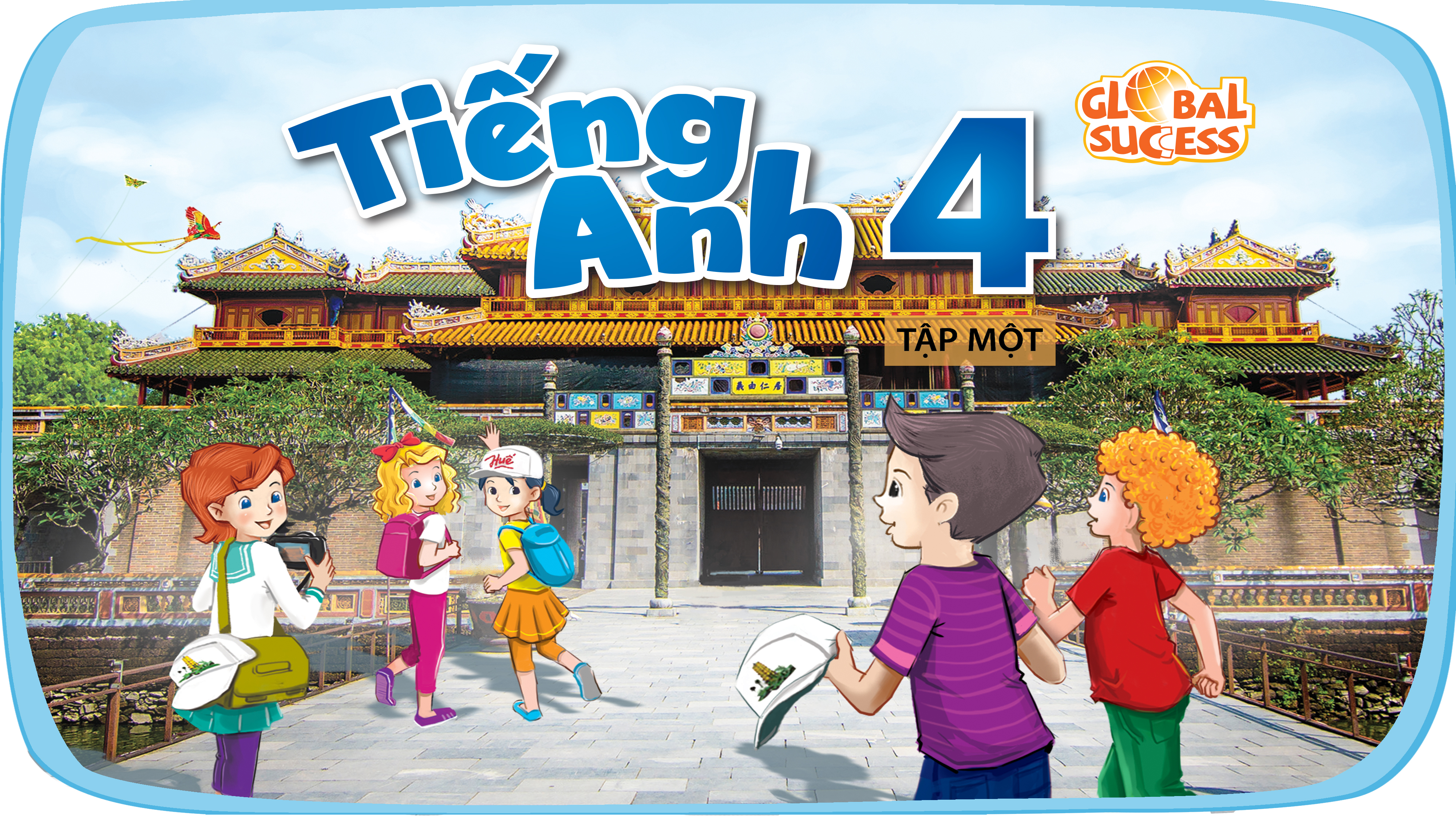 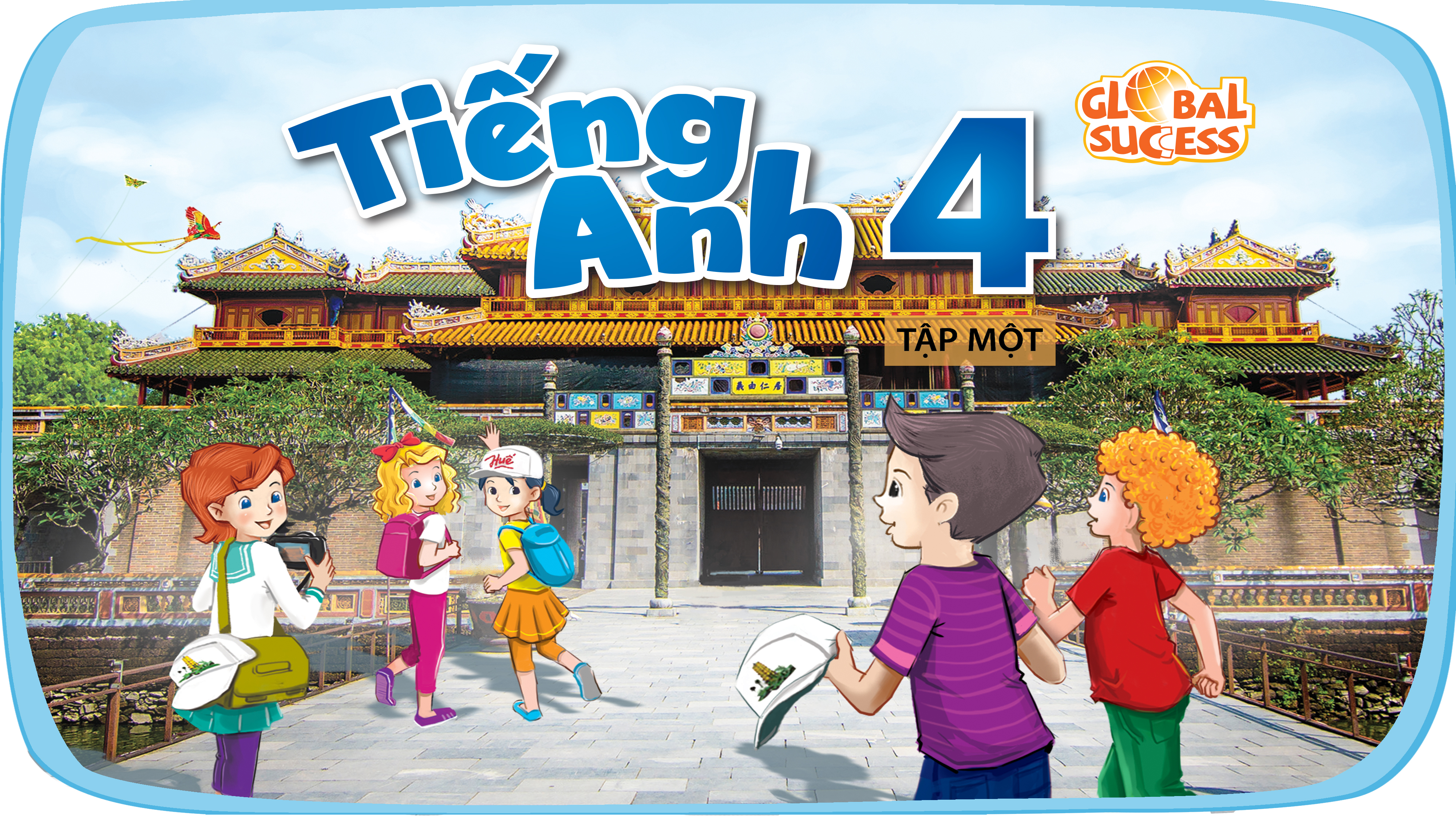 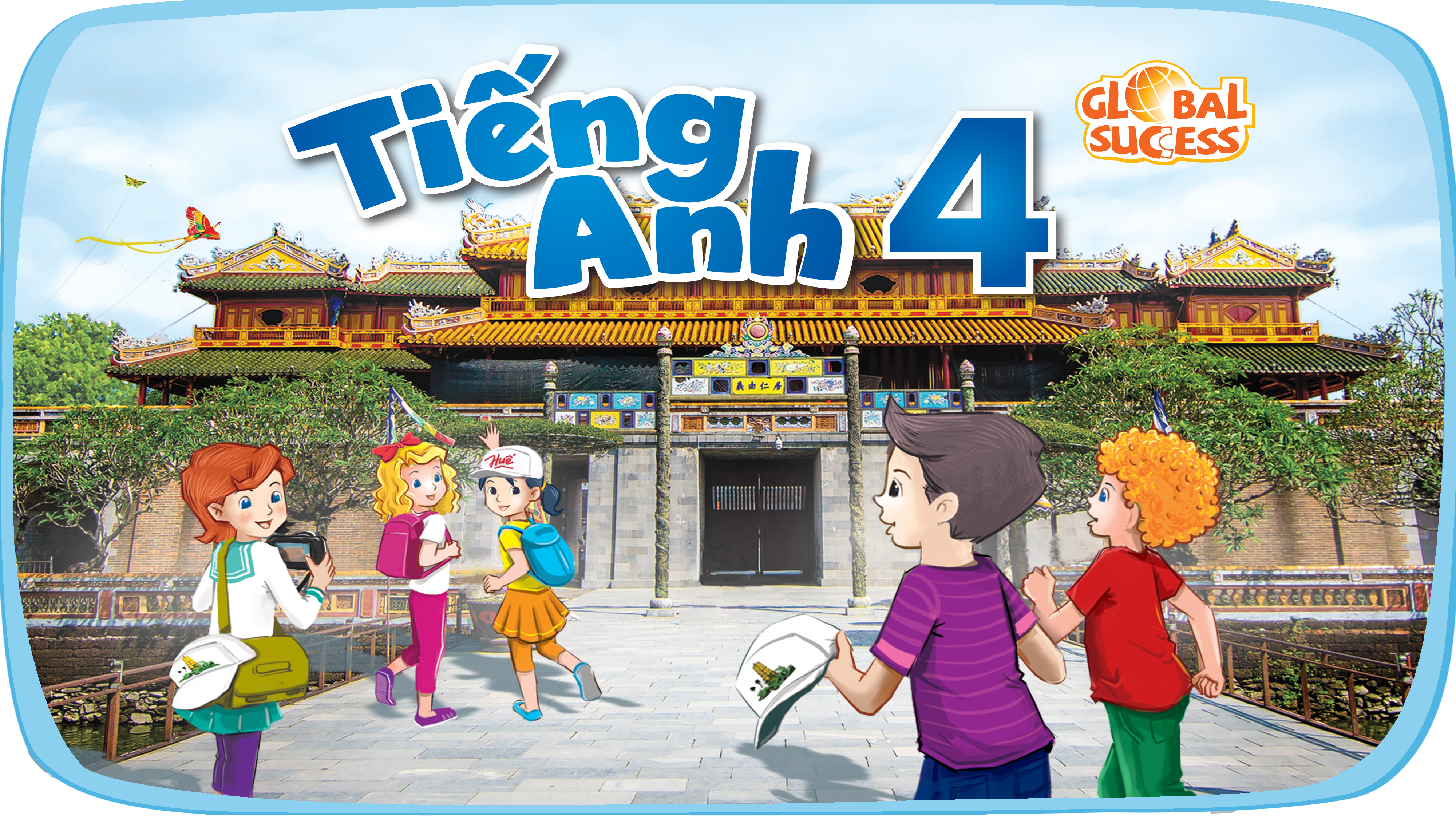 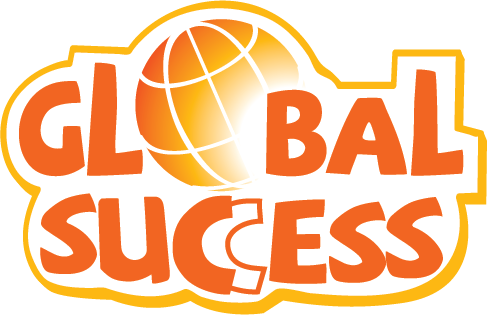 Unit 13Appearance
Lesson 2 - Period 4
Table of contents
Warm-up and review
01
04
Let's play.
02
Listen and number.
05
Fun corner and wrap-up
03
Look, read and complete.
01
Warm-up
Find the odd one out.
long hair
tall
short
A
B
C
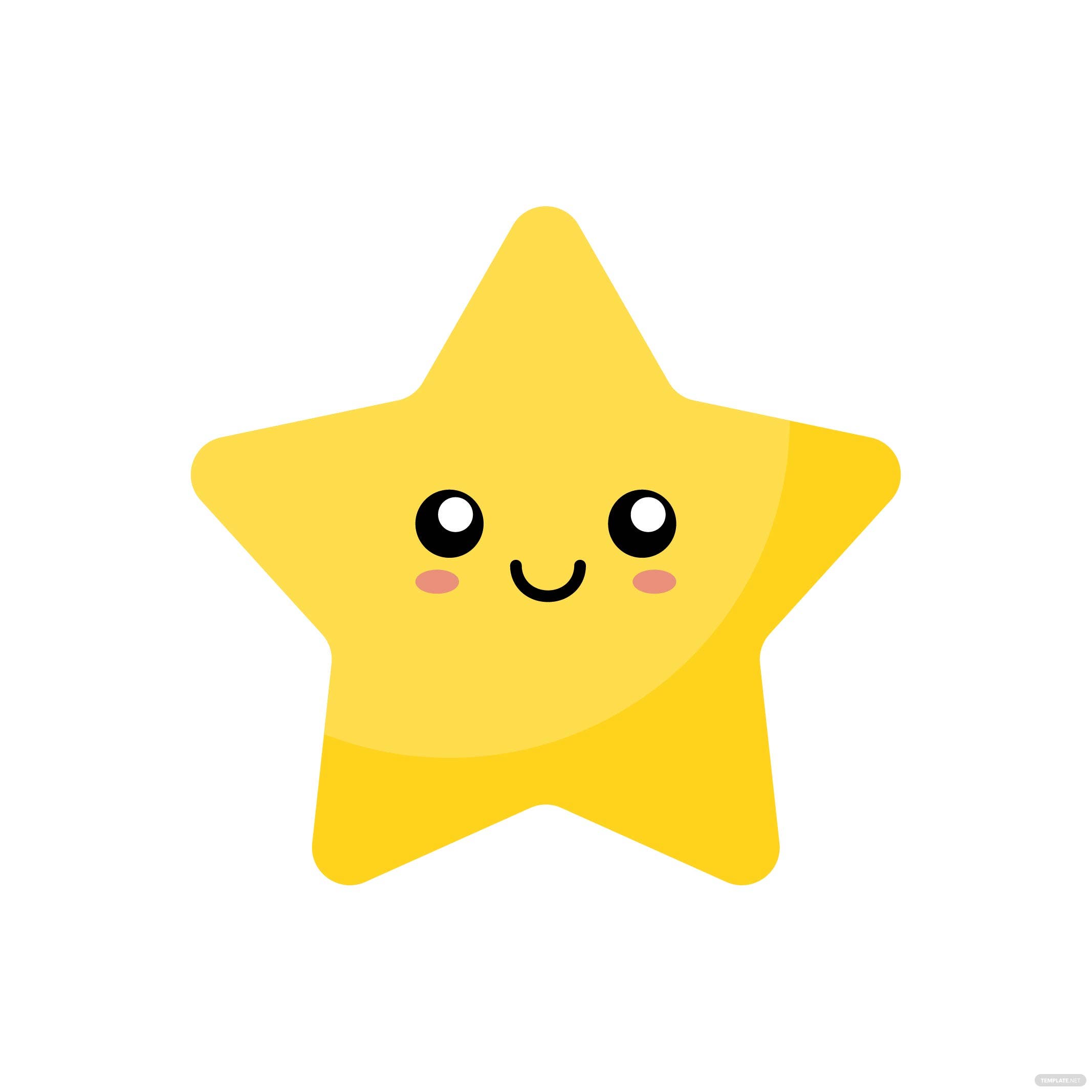 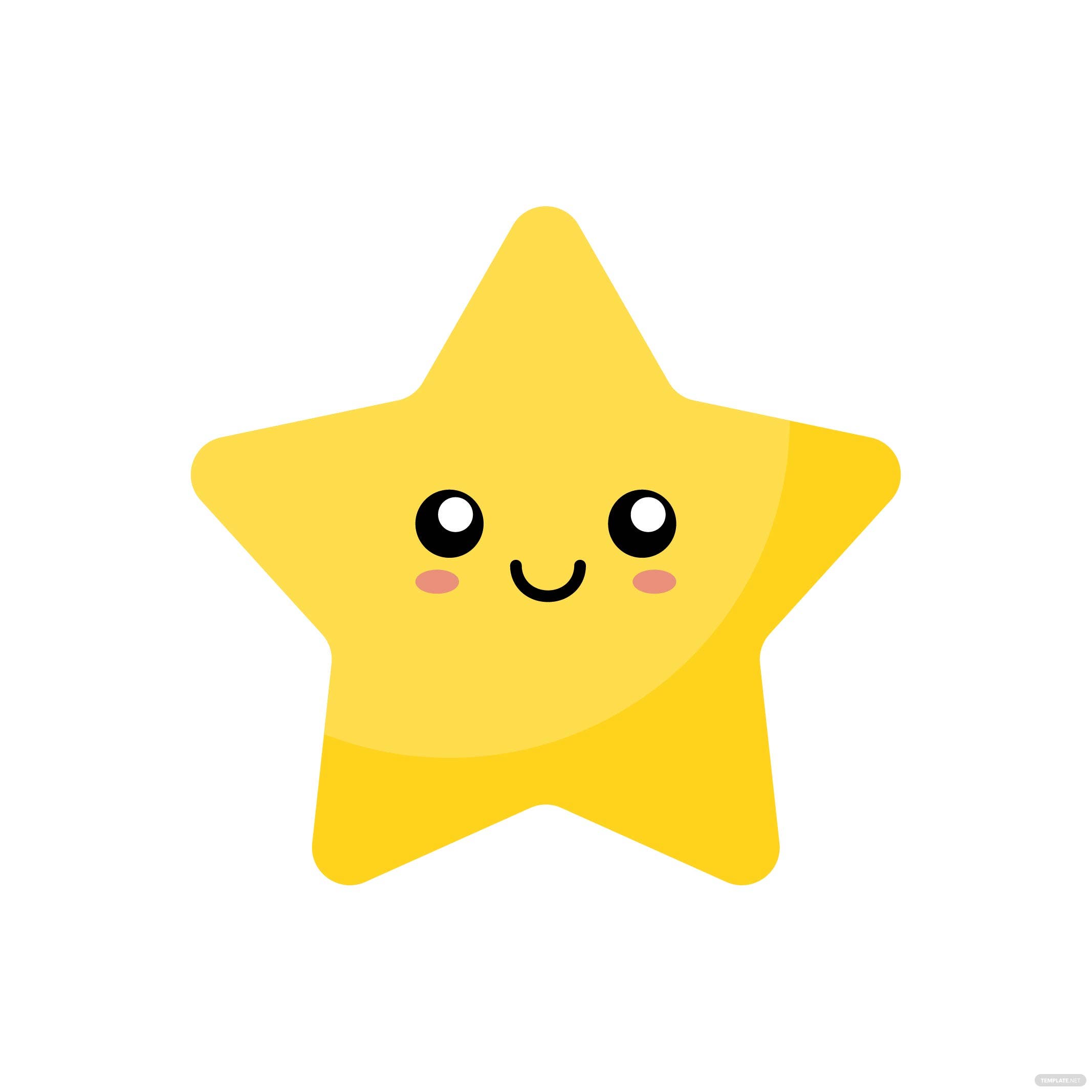 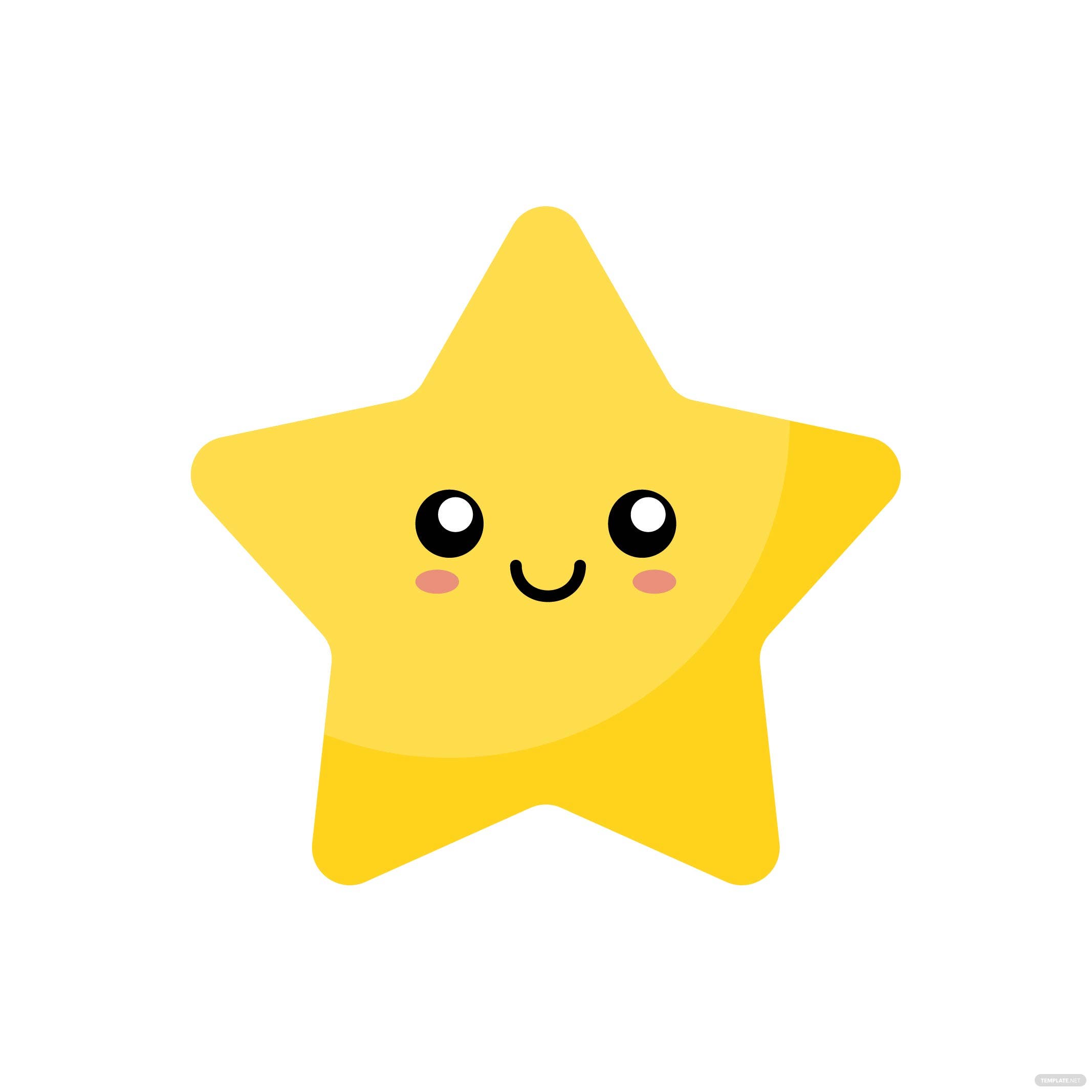 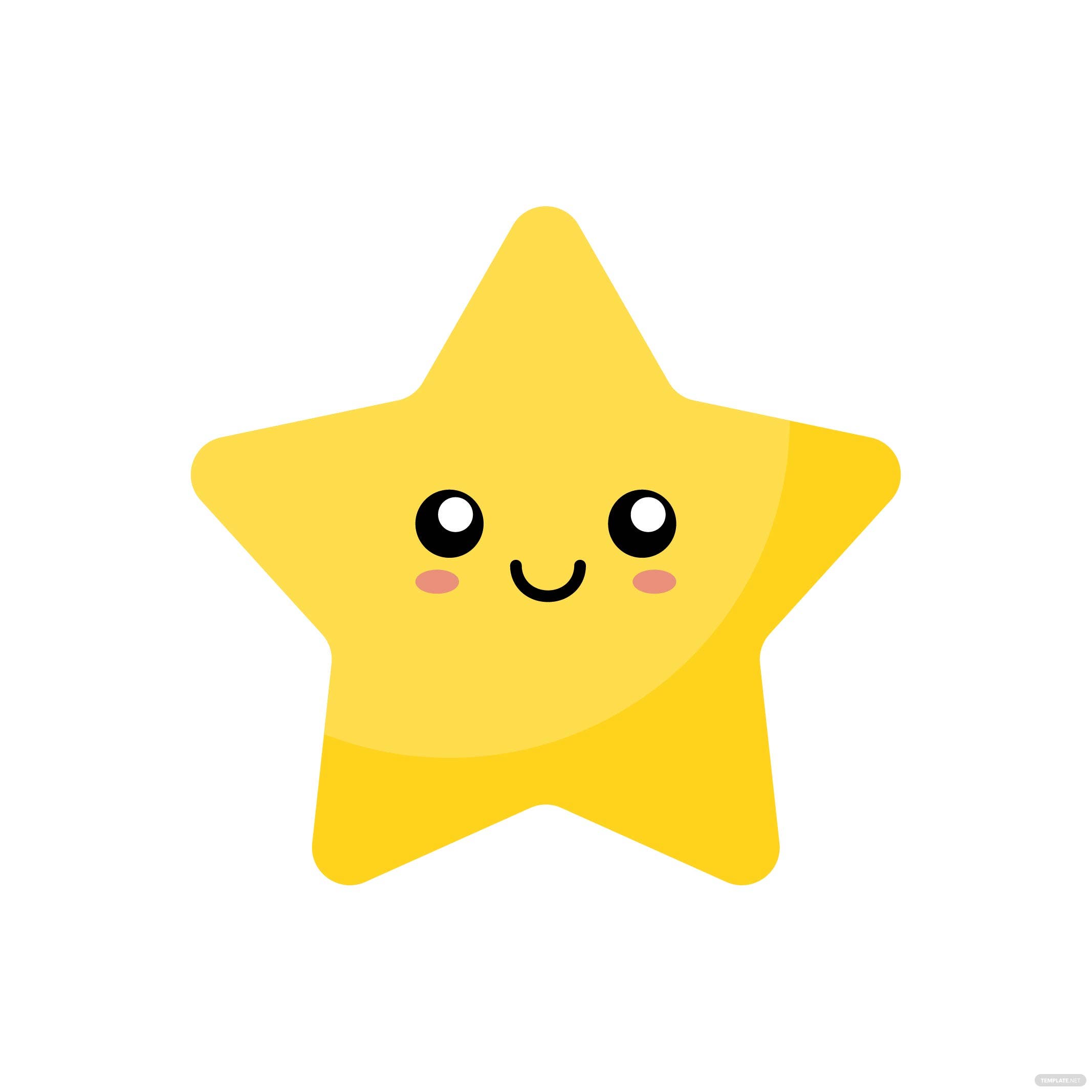 Find the odd one out.
big
handsome
slim
C
A
B
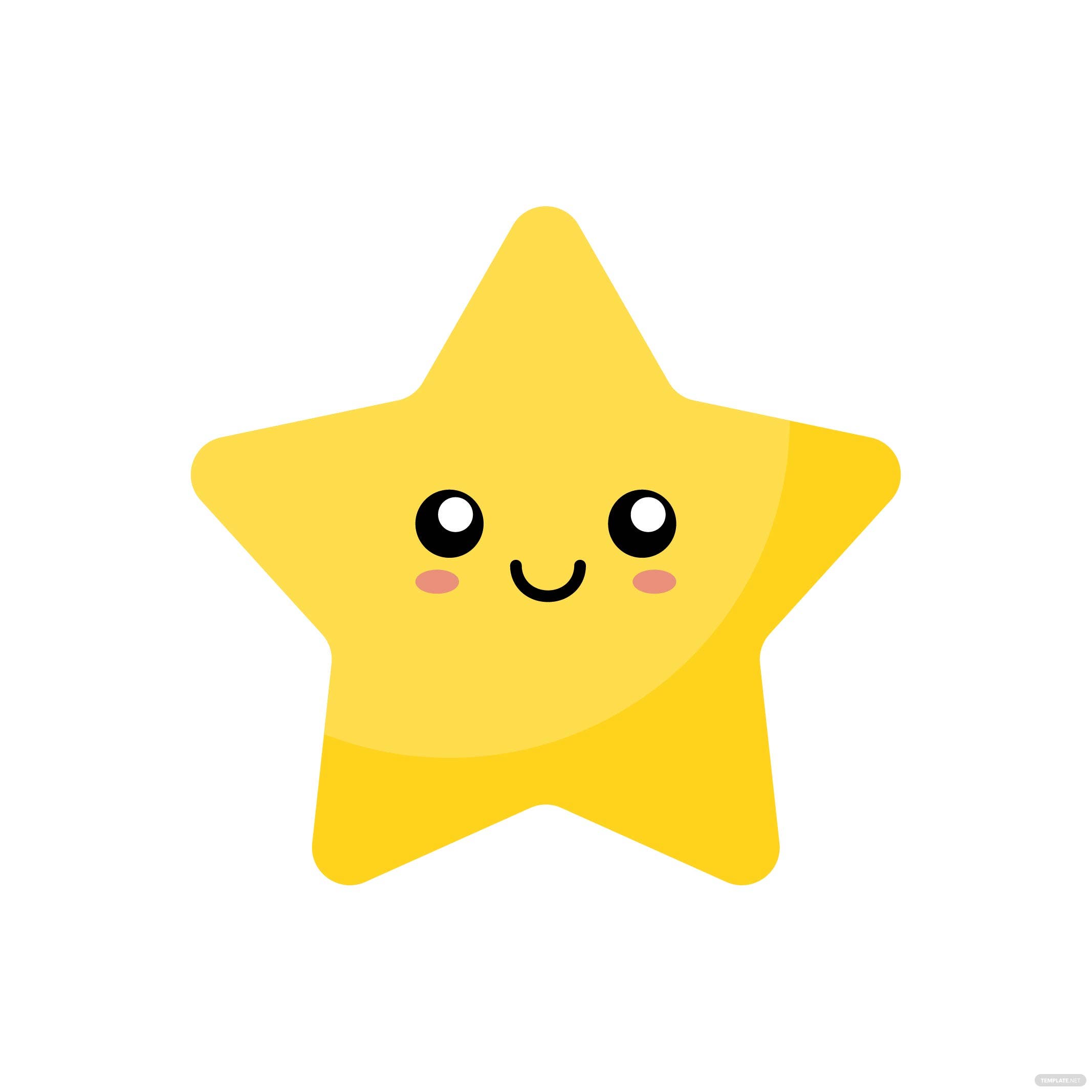 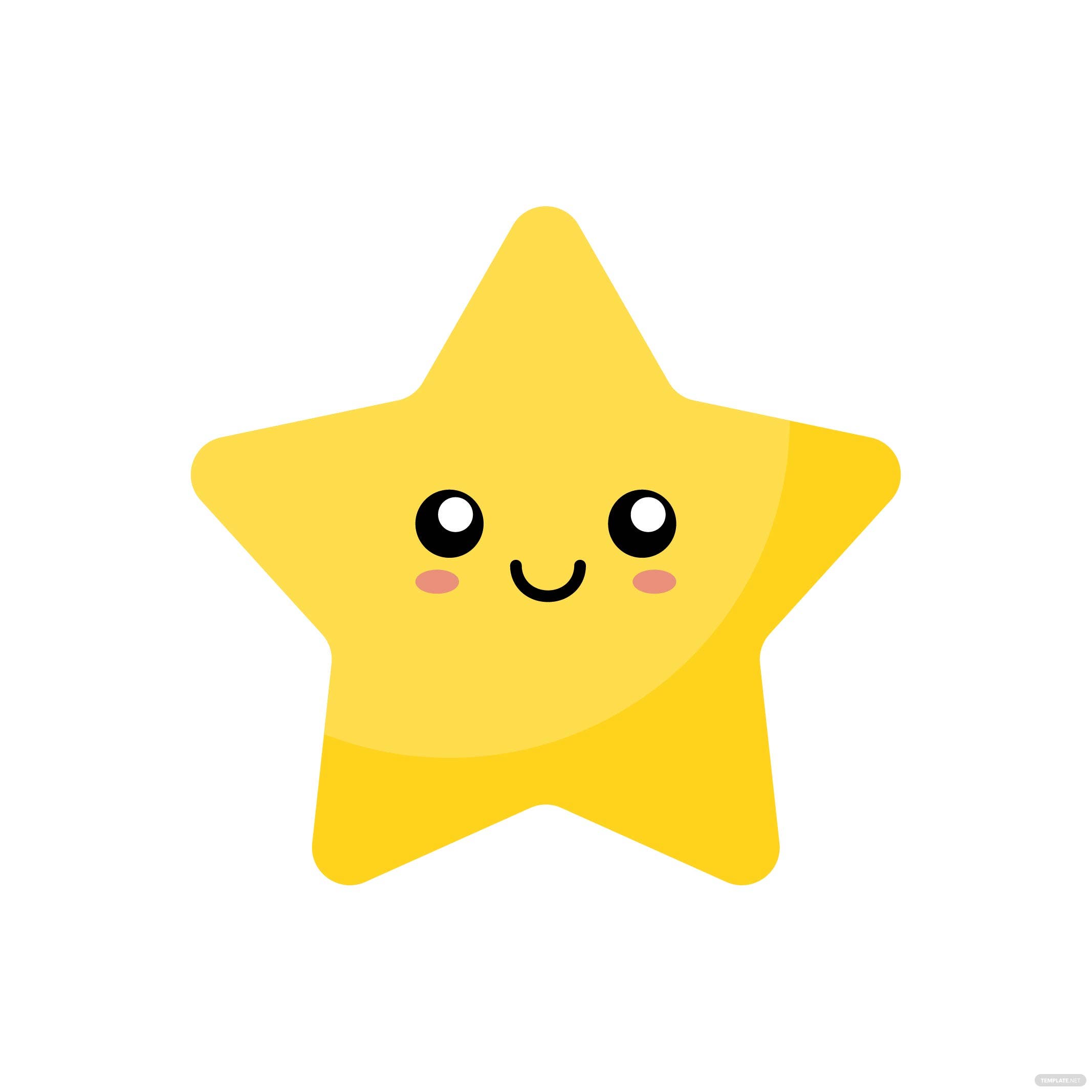 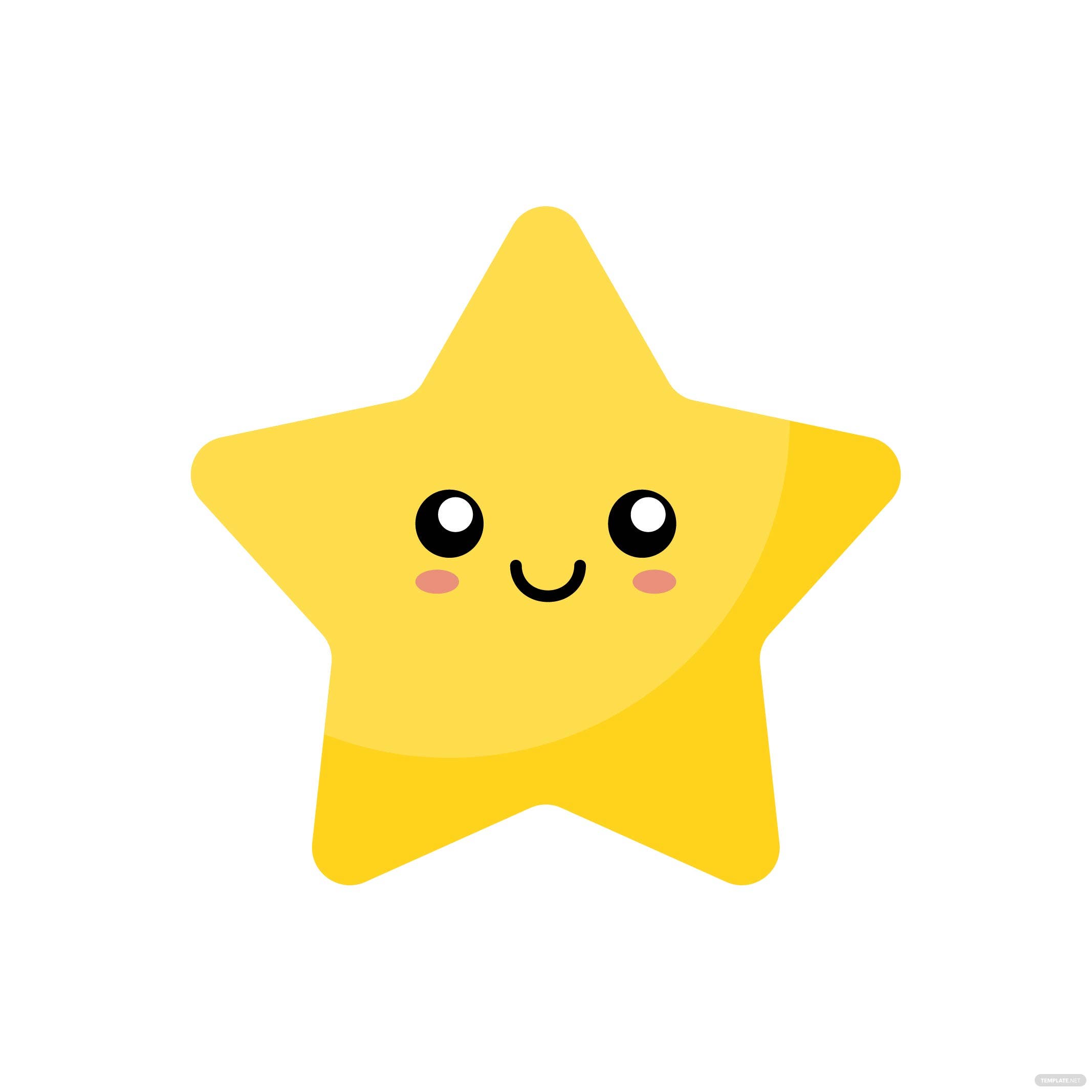 Find the odd one out.
big eyes
tall
a round face
A
B
C
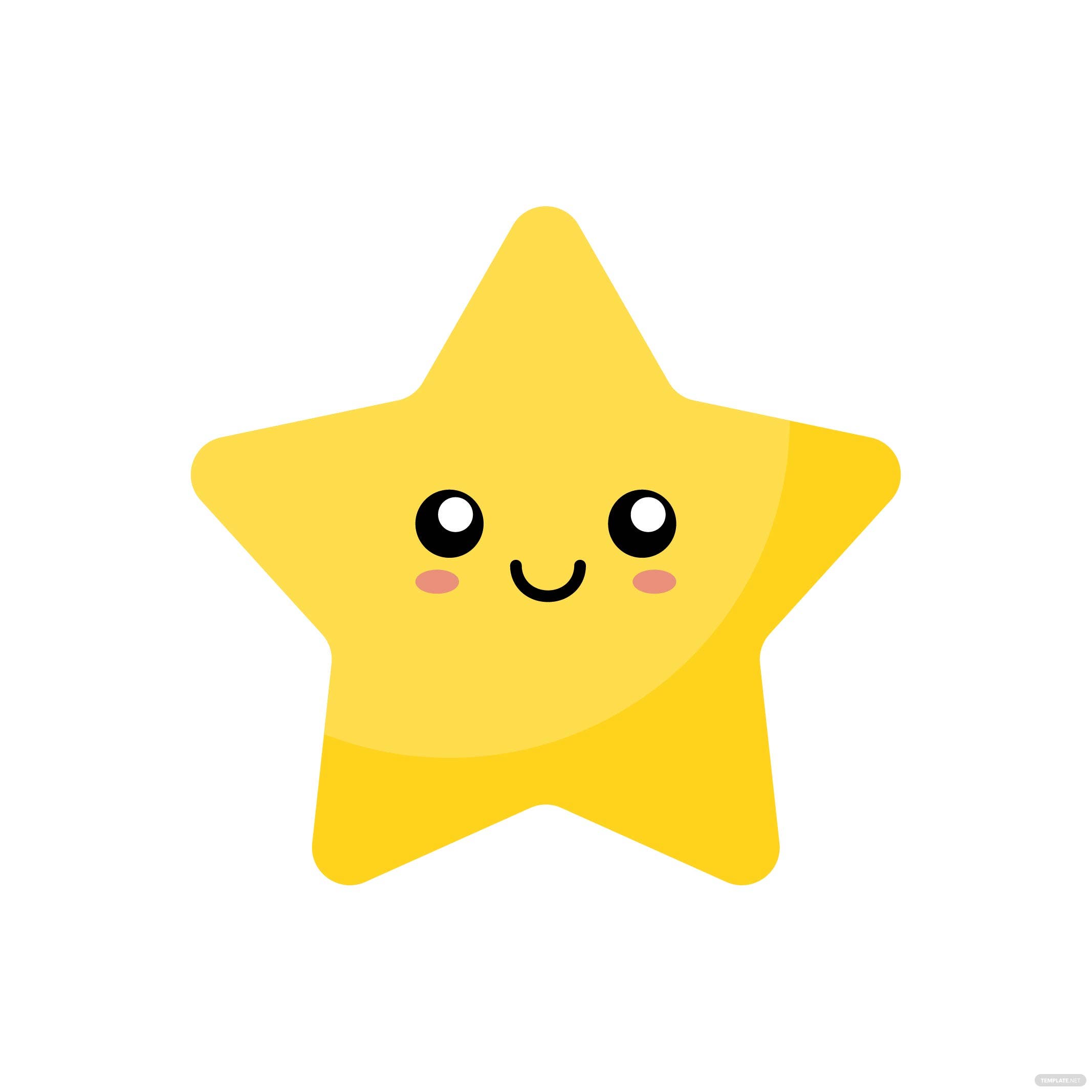 Find the odd one out.
big eyes
slim
big
A
B
C
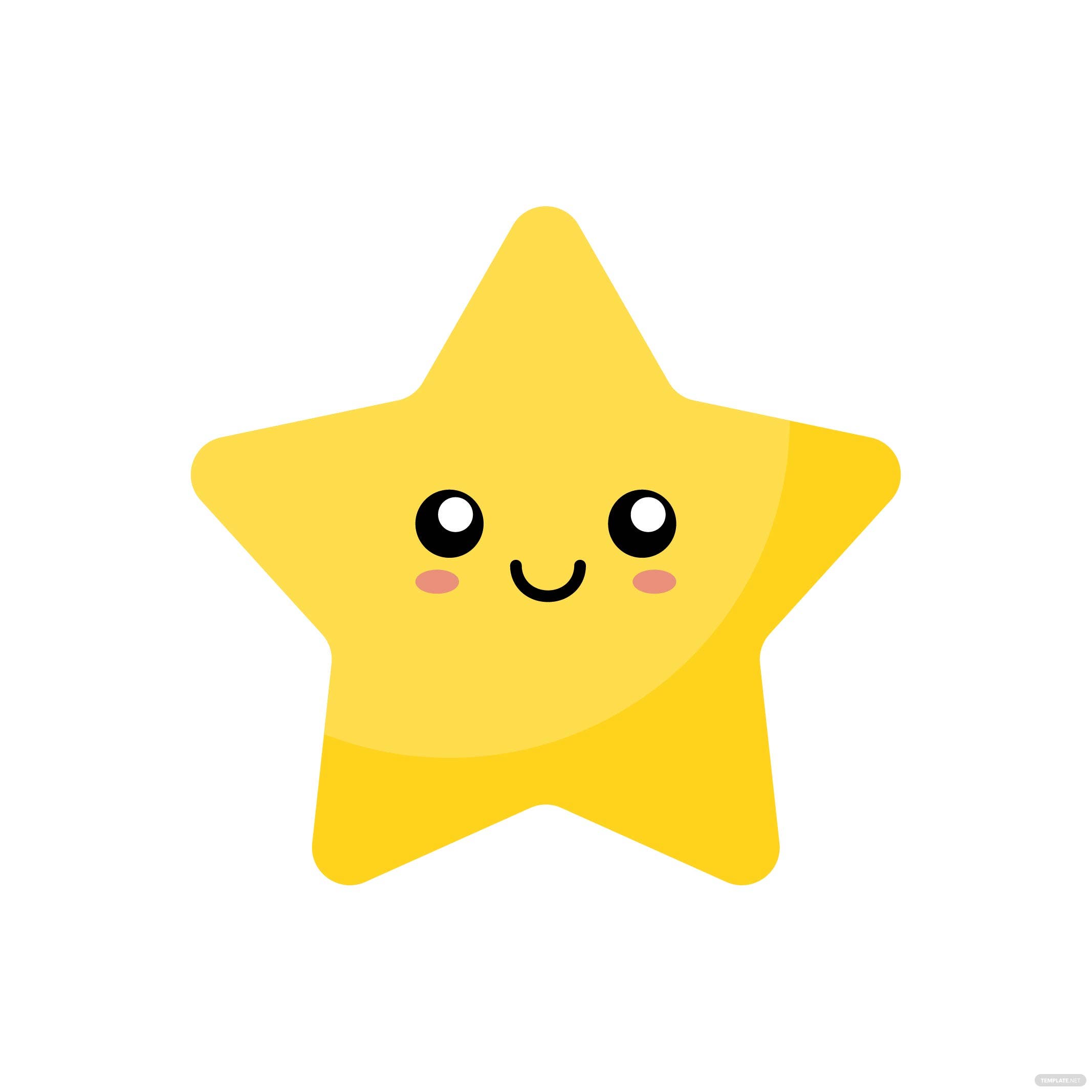 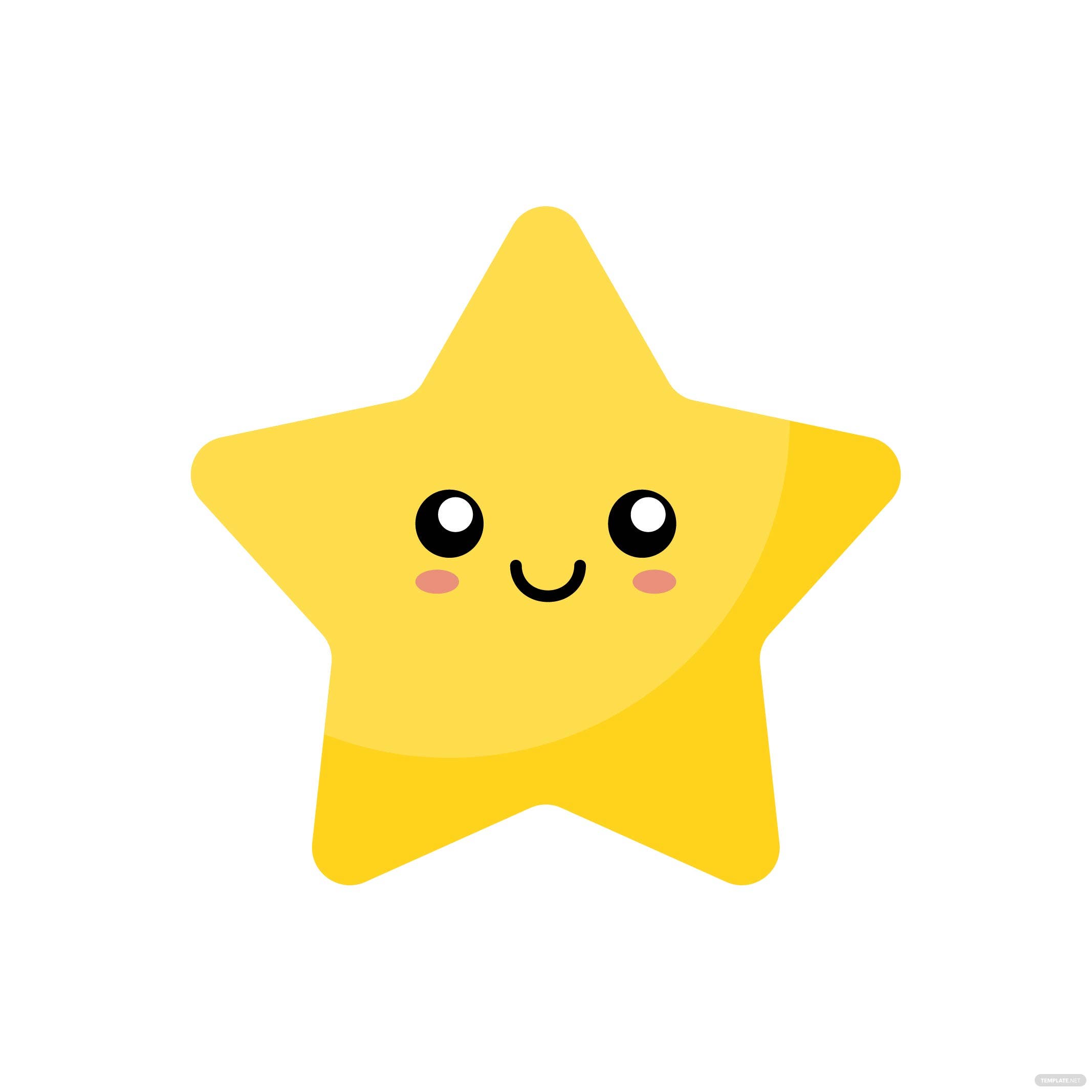 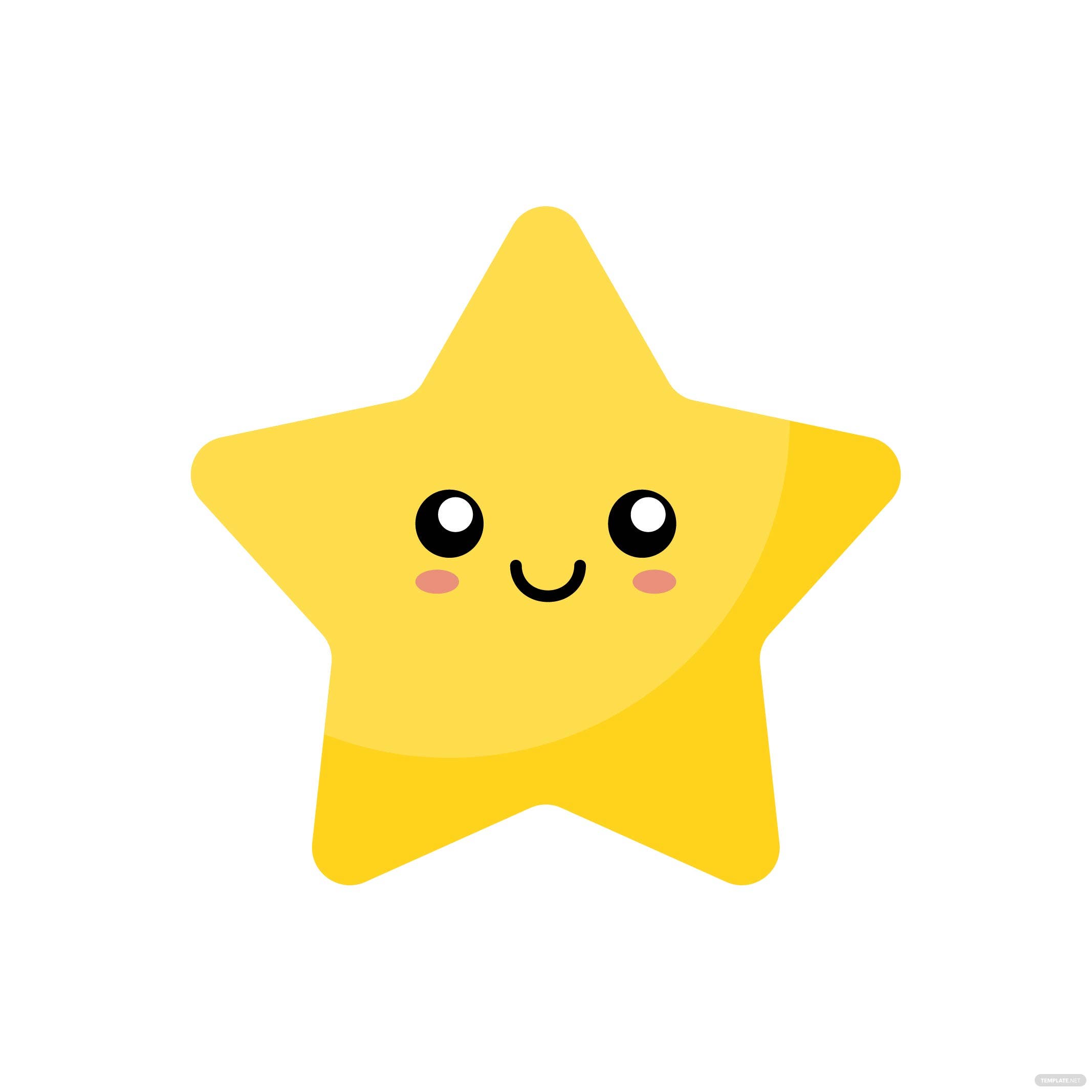 Find the odd one out.
has
she
is
A
B
C
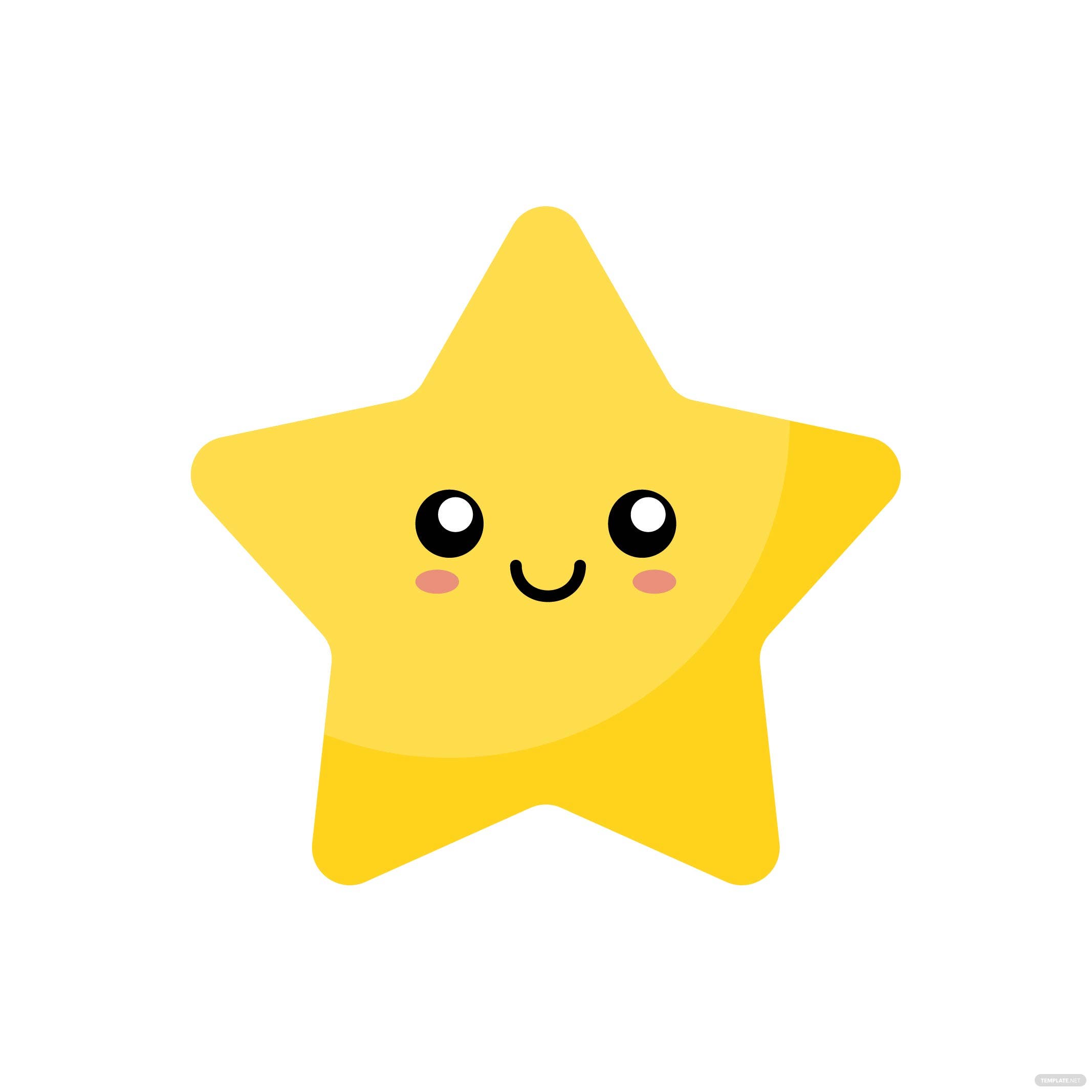 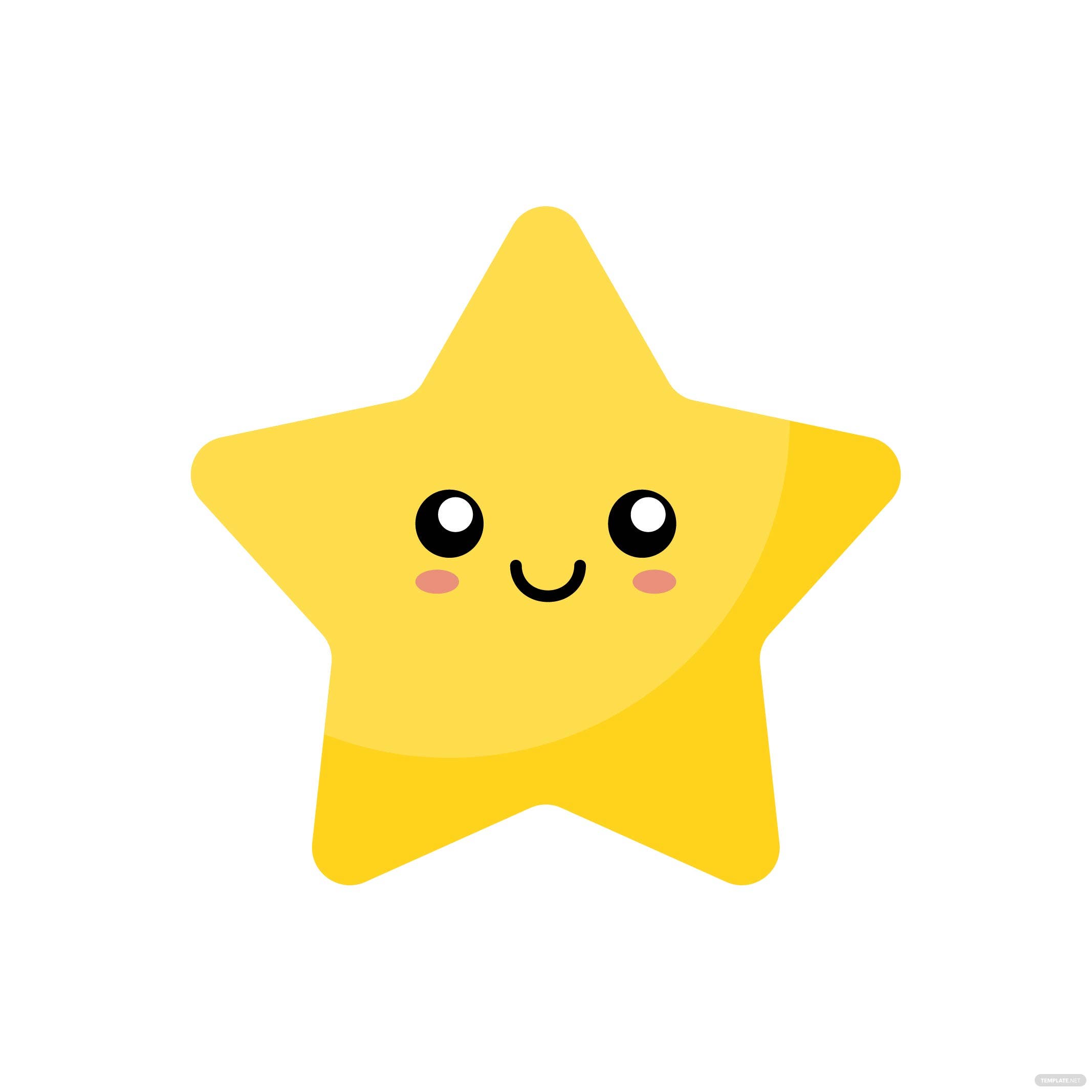 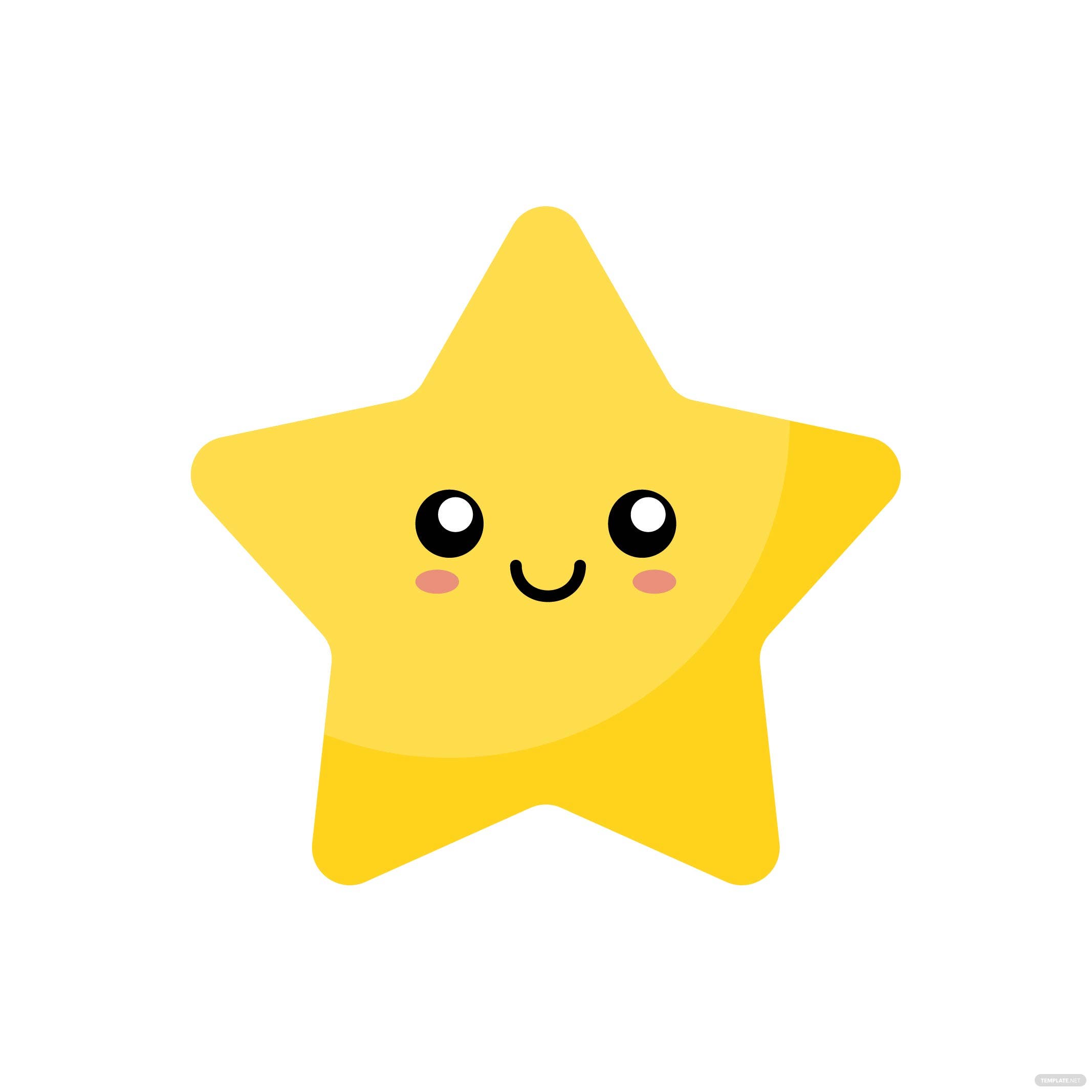 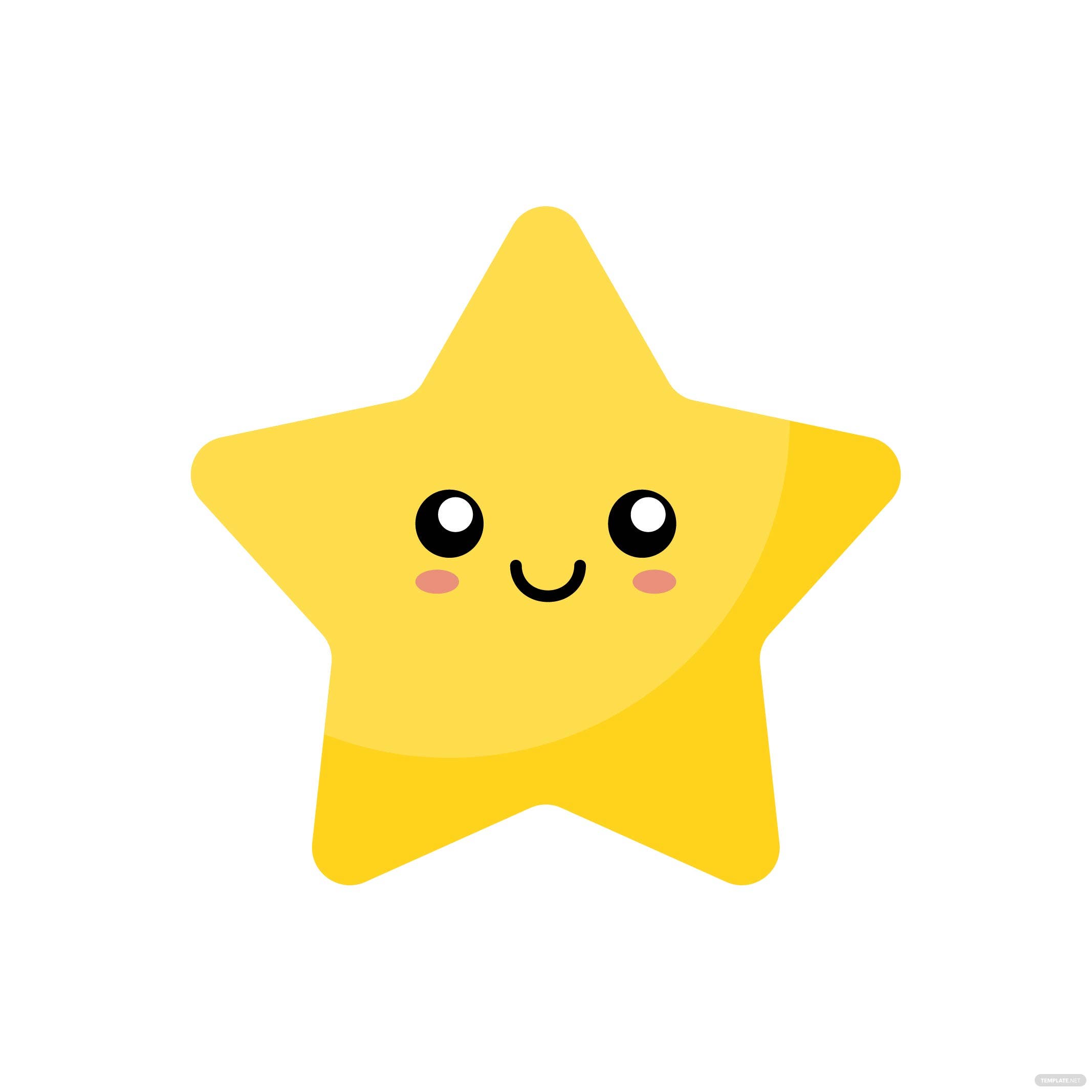 Find the odd one out.
mother
round
sister
A
B
C
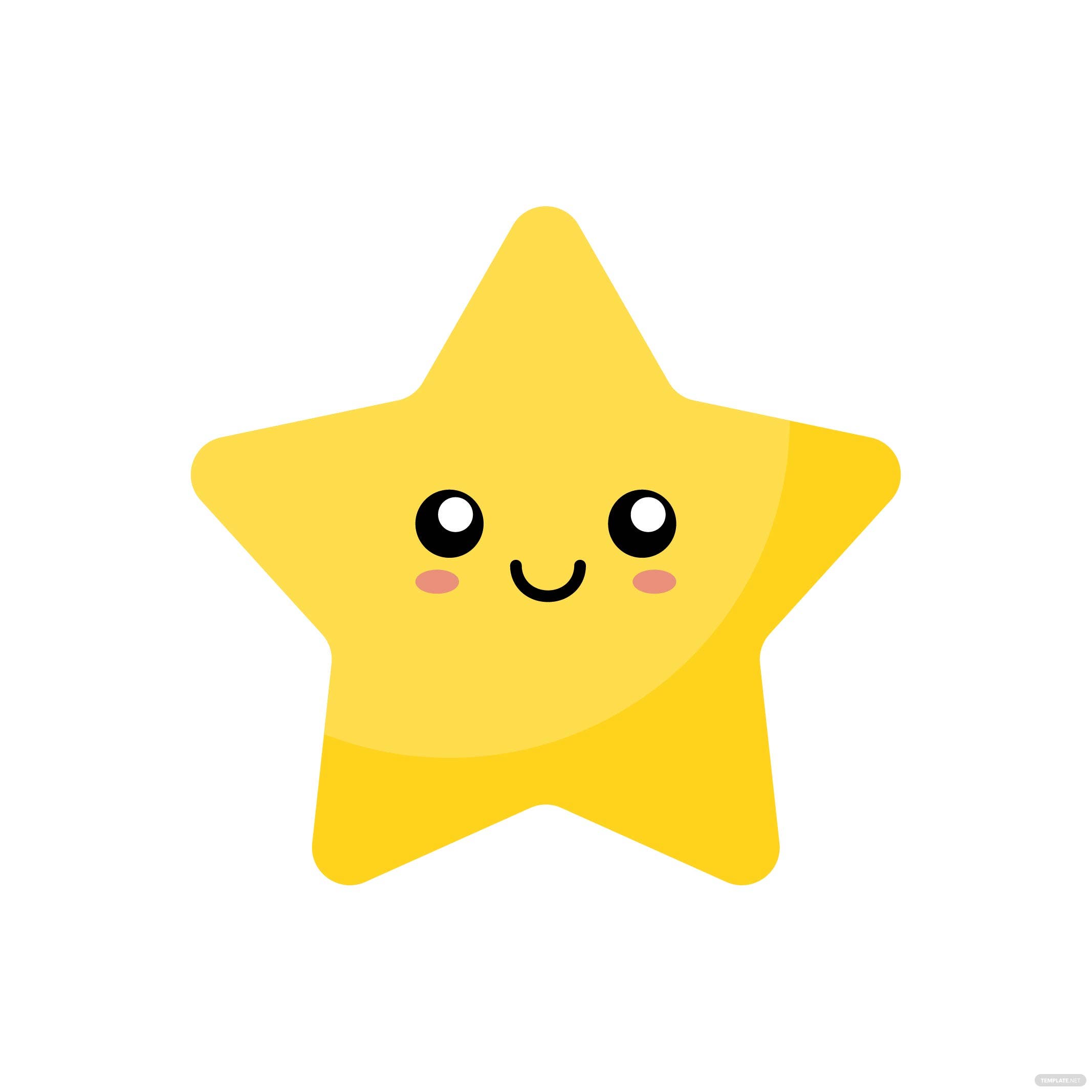 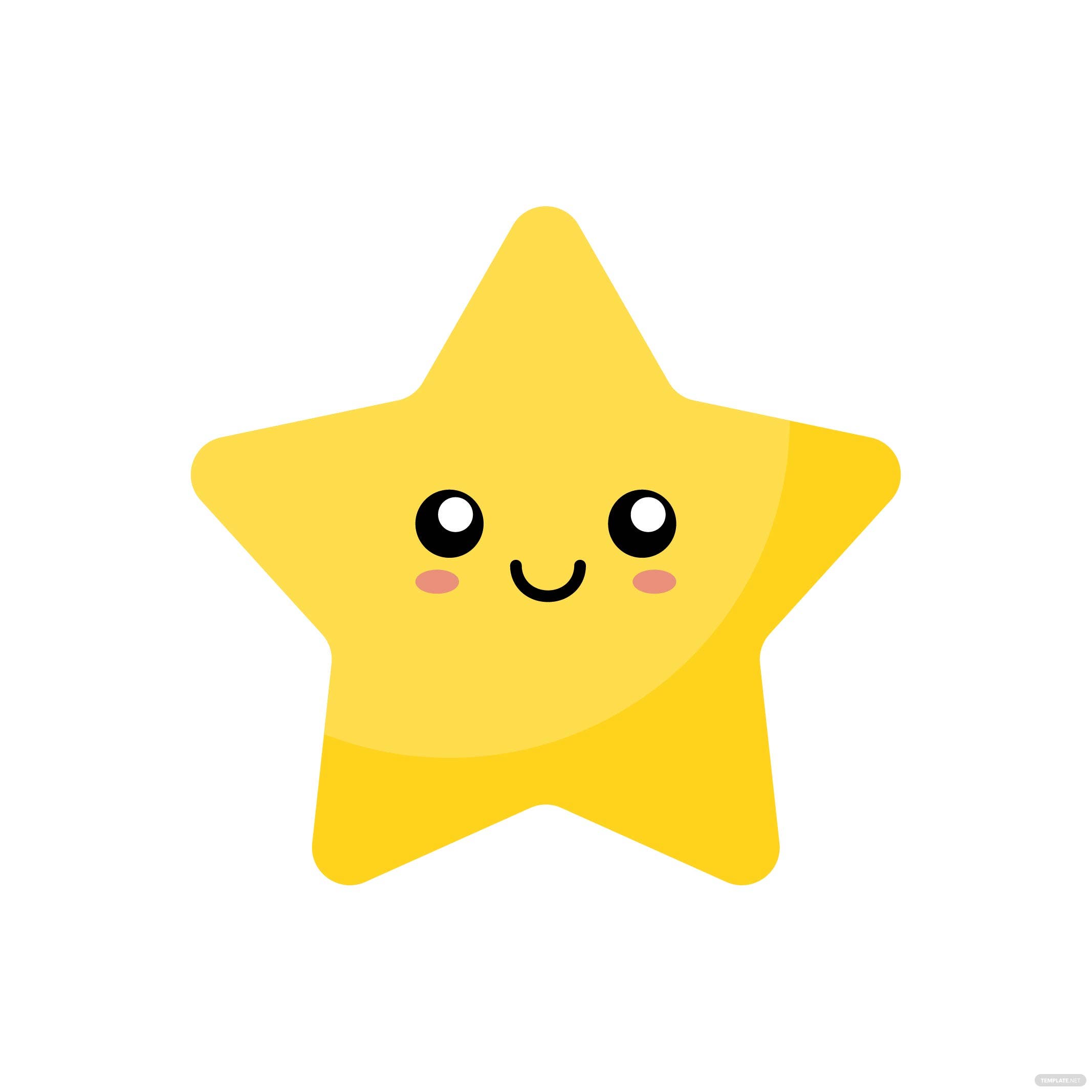 02
Listen and number.
In pairs, look, ask and answer.
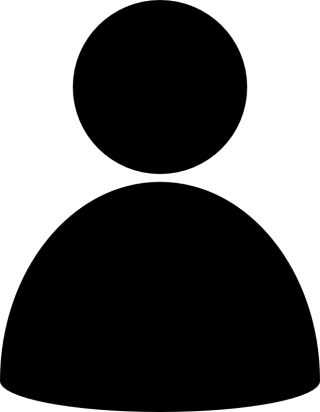 What does she look like?
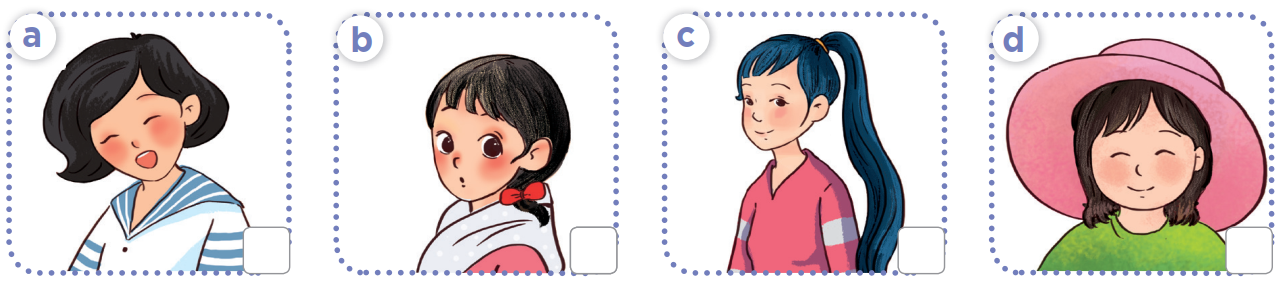 START TIMER
2 : 00
1 : 59
1 : 58
1 : 57
1 : 56
1 : 55
1 : 54
1 : 53
1 : 52
1 : 51
1 : 50
1 : 49
1 : 48
1 : 47
1 : 46
1 : 45
1 : 44
1 : 43
1 : 42
1 : 41
1 : 40
1 : 39
1 : 38
1 : 37
1 : 36
1 : 35
1 : 34
1 : 33
1 : 32
1 : 31
1 : 30
1 : 29
1 : 28
1 : 27
1 : 26
1 : 25
1 : 24
1 : 23
1 : 22
1 : 21
1 : 20
1 : 19
1 : 18
1 : 17
1 : 16
1 : 15
1 : 14
1 : 13
1 : 12
1 : 11
1 : 10
1 : 09
1 : 08
1 : 07
1 : 06
1 : 05
1 : 04
1 : 03
1 : 02
1 : 01
1 : 00
0 : 59
0 : 58
0 : 57
0 : 56
0 : 55
0 : 54
0 : 53
0 : 52
0 : 51
0 : 50
0 : 49
0 : 48
0 : 47
0 : 46
0 : 45
0 : 44
0 : 43
0 : 42
0 : 41
0 : 40
0 : 39
0 : 38
0 : 37
0 : 36
0 : 35
0 : 34
0 : 43
0 : 32
0 : 31
0 : 30
0 : 29
0 : 28
0 : 27
0 : 26
0 : 25
0 : 24
0 : 23
0 : 22
0 : 21
0 : 20
0 : 19
0 : 18
0 : 17
0 : 16
0 : 15
0 : 14
0 : 13
0 : 12
0 : 11
0 : 10
0 : 09
0 : 08
0 : 07
0 : 06
0 : 05
0 : 04
0 : 03
0 : 02
0 : 01
0 : 00
TIME’S UP!
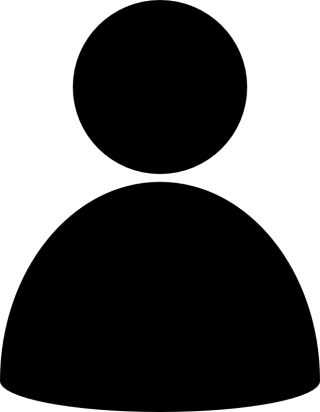 She has ____.
[Speaker Notes: After pair works, teacher calls out some pairs to check with class.]
Listen and number.
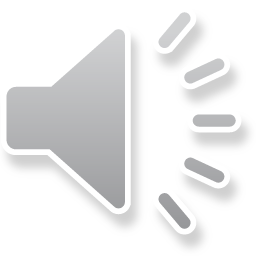 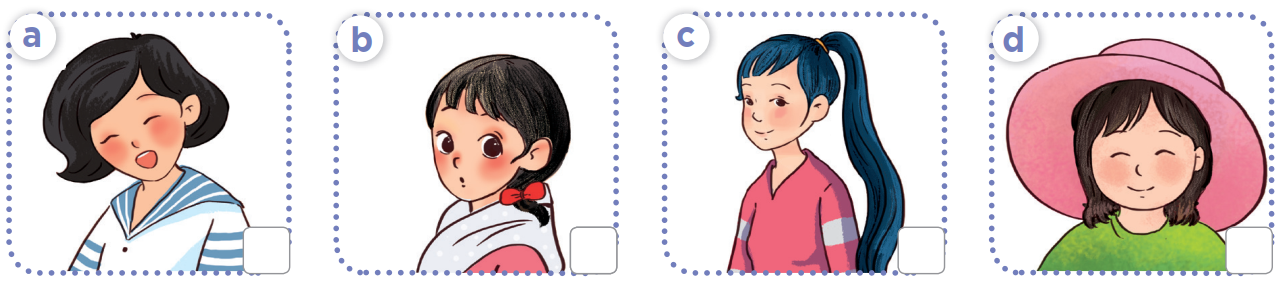 3
2
4
1
[Speaker Notes: Click on the audio icon to play again (if needed)]
03
Look, complete and read.
Look at the picture. Is the boy slim or big?Is his face round or slim?
What are the missing words?
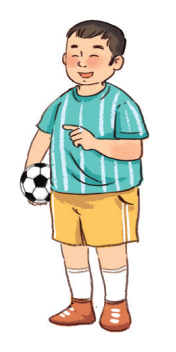 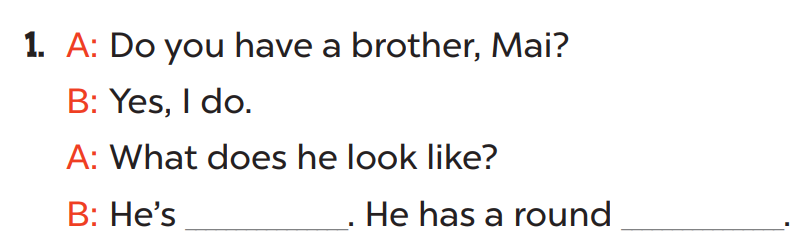 big
face
Look at the picture. Is the girl slim or big?Is her hair long or short?
What are the missing words?
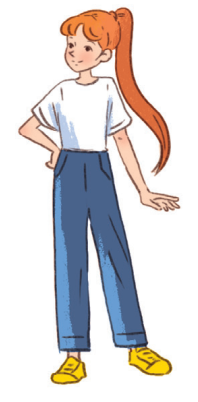 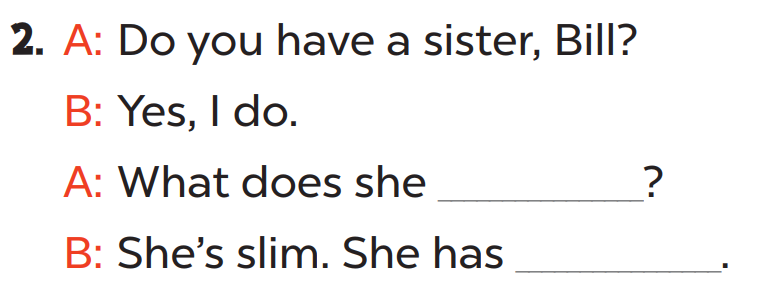 look like
long hair
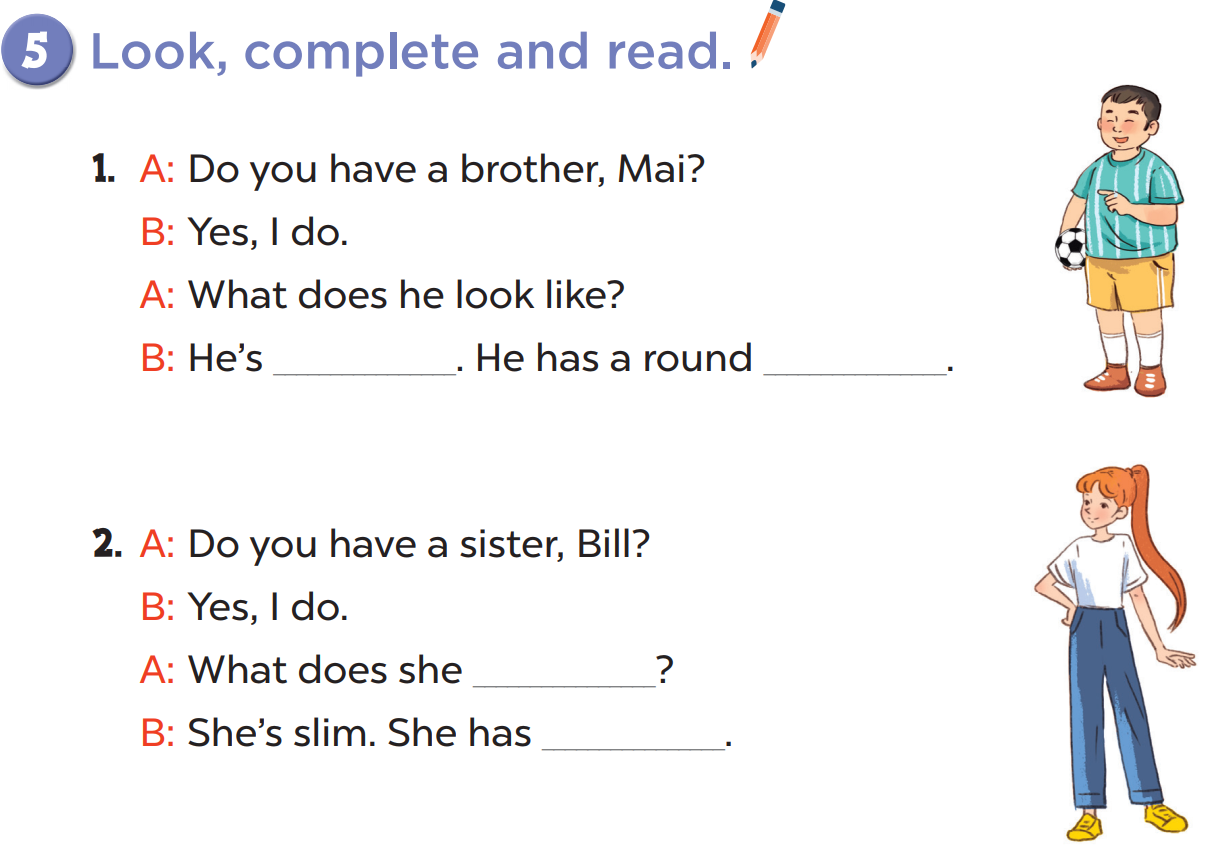 Practise in pairs.
face
big
Act it out!
look like
long hair
04
Let's play.
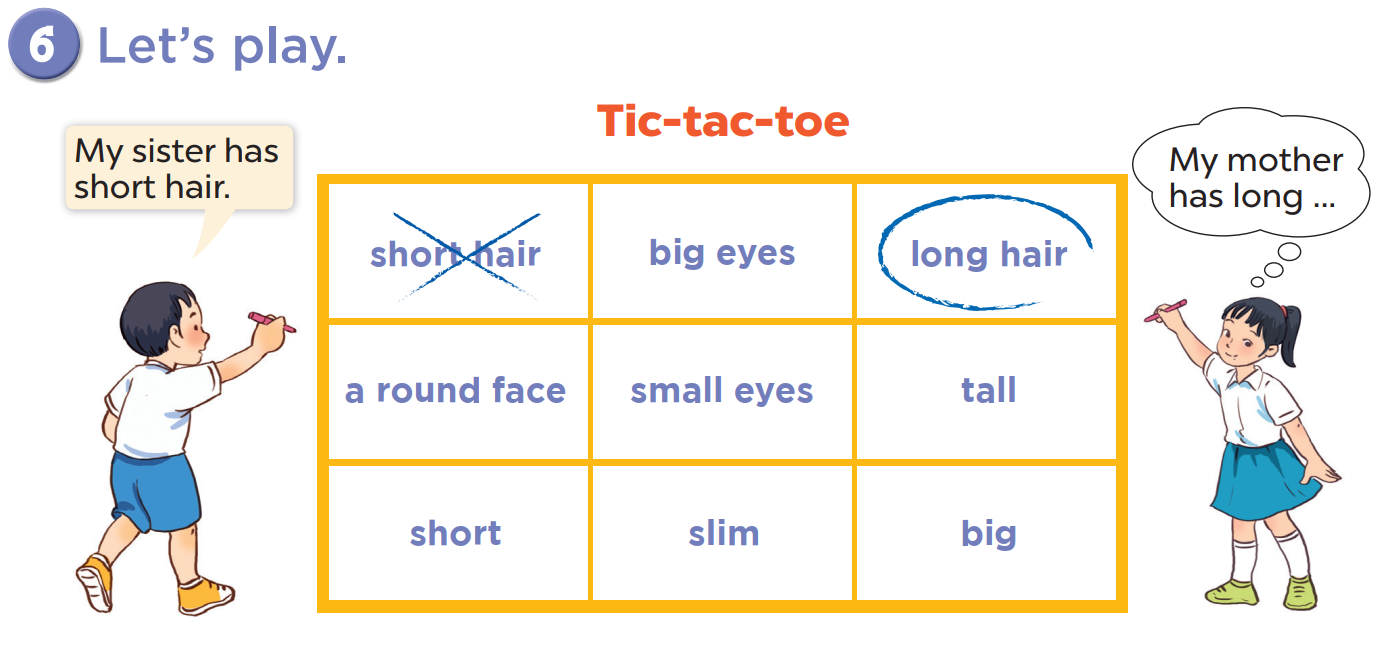 05
Fun corner and wrap-up
Doraemon Game
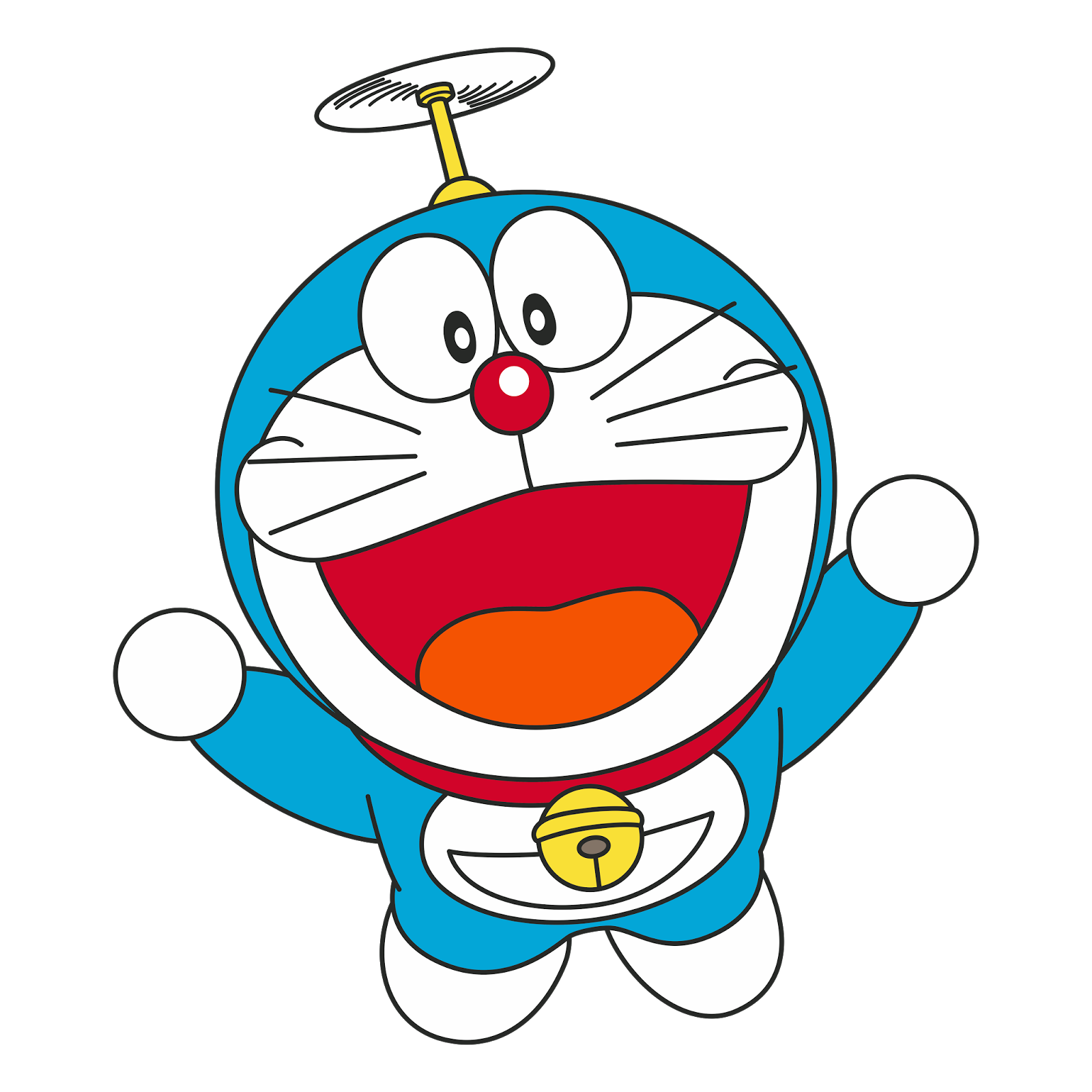 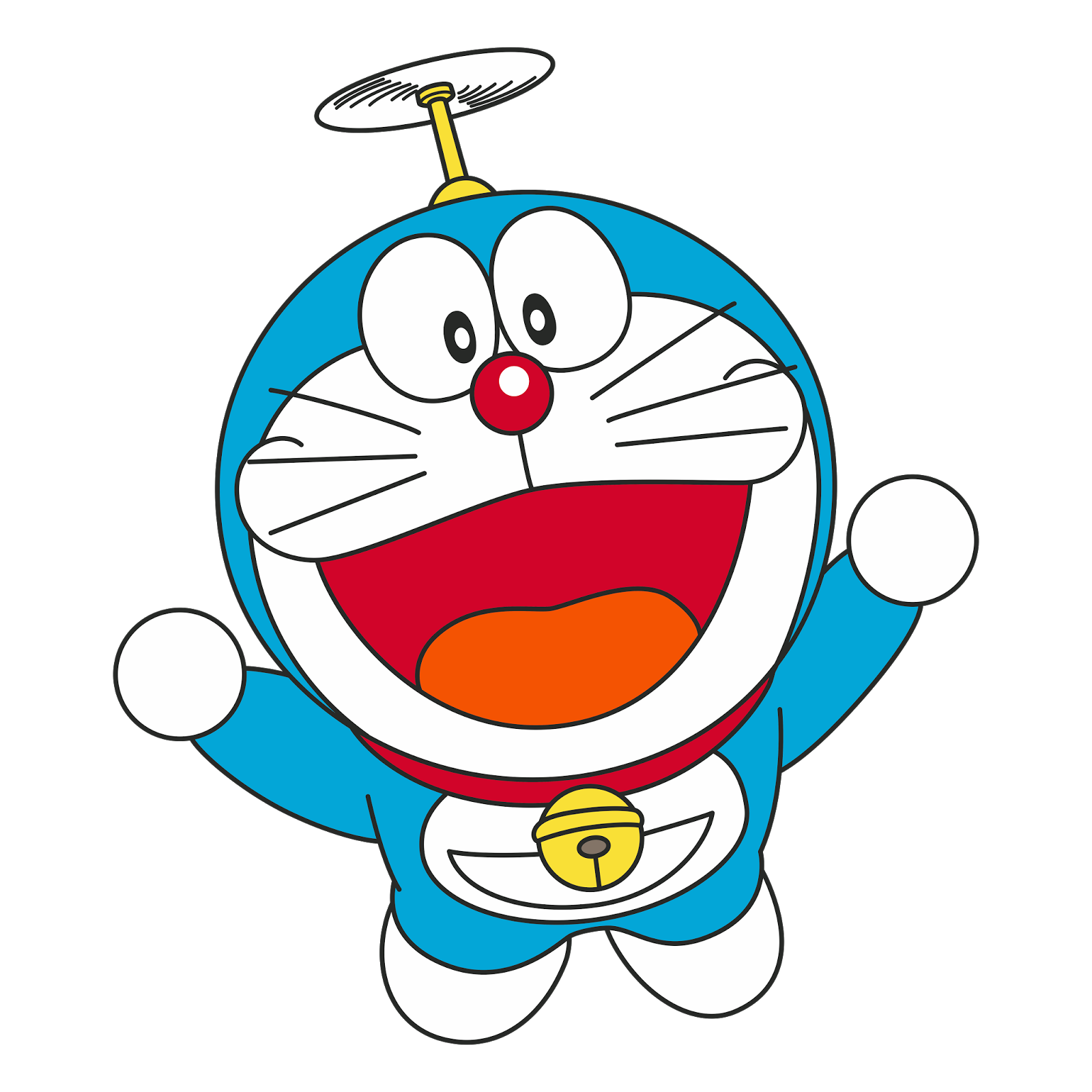 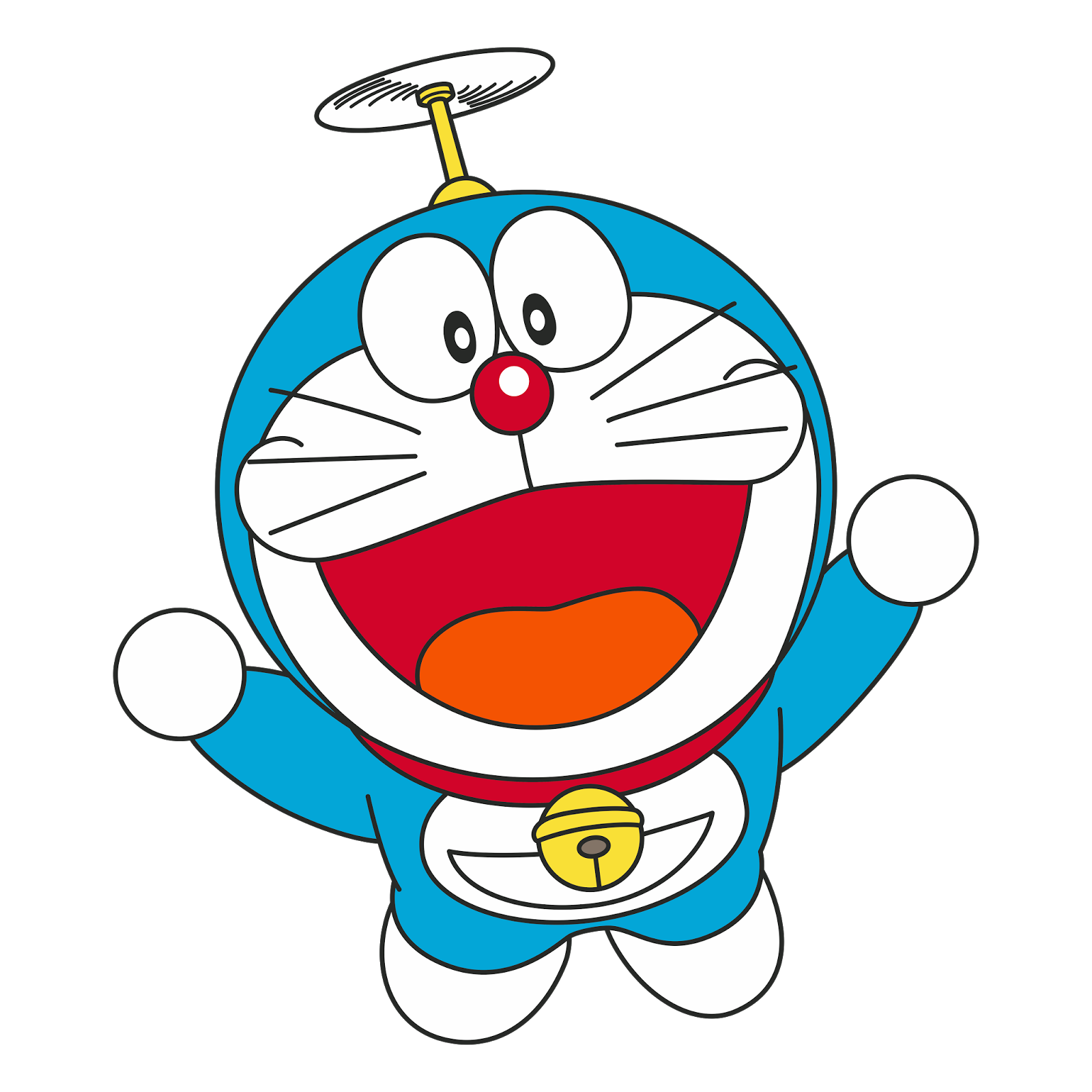 1
2
3
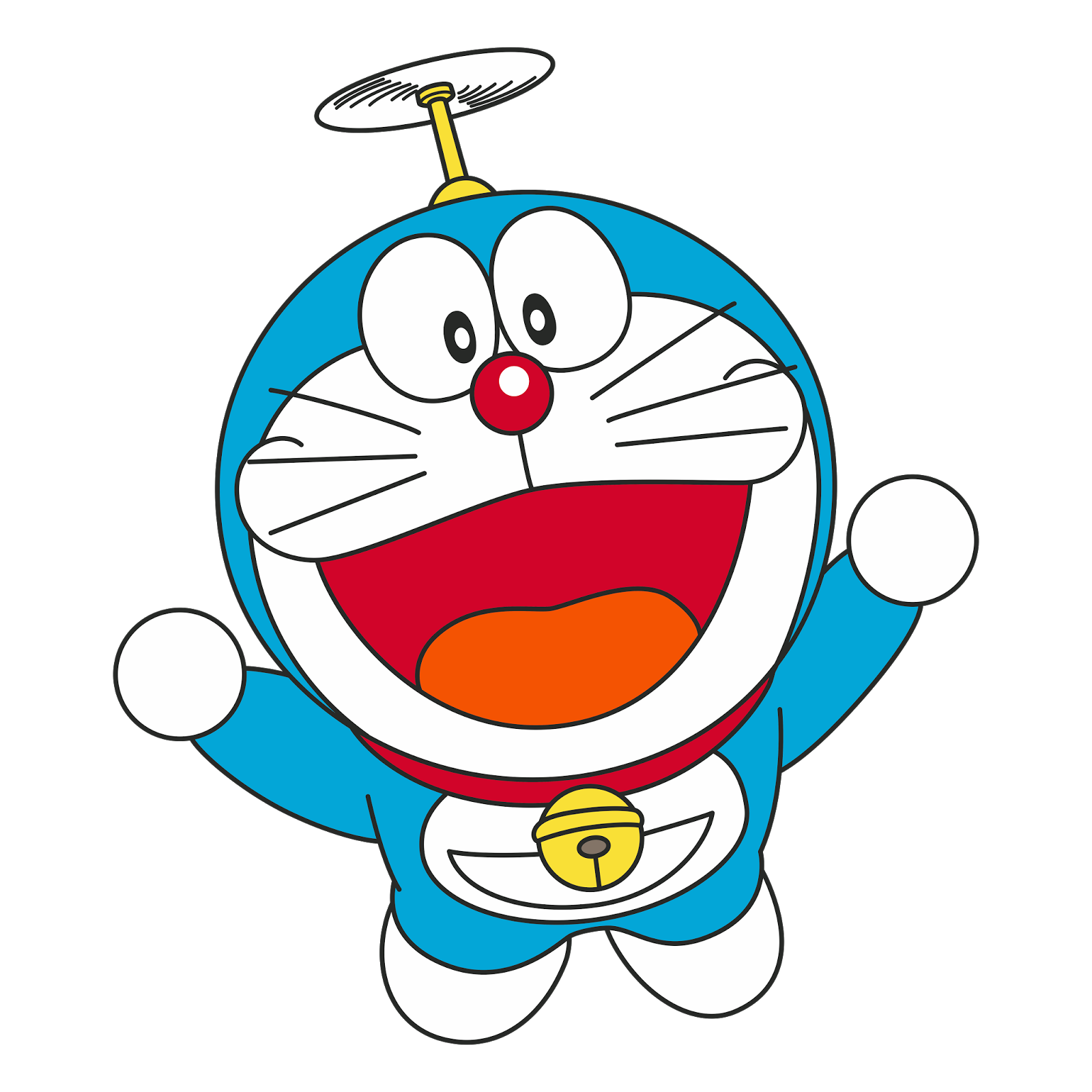 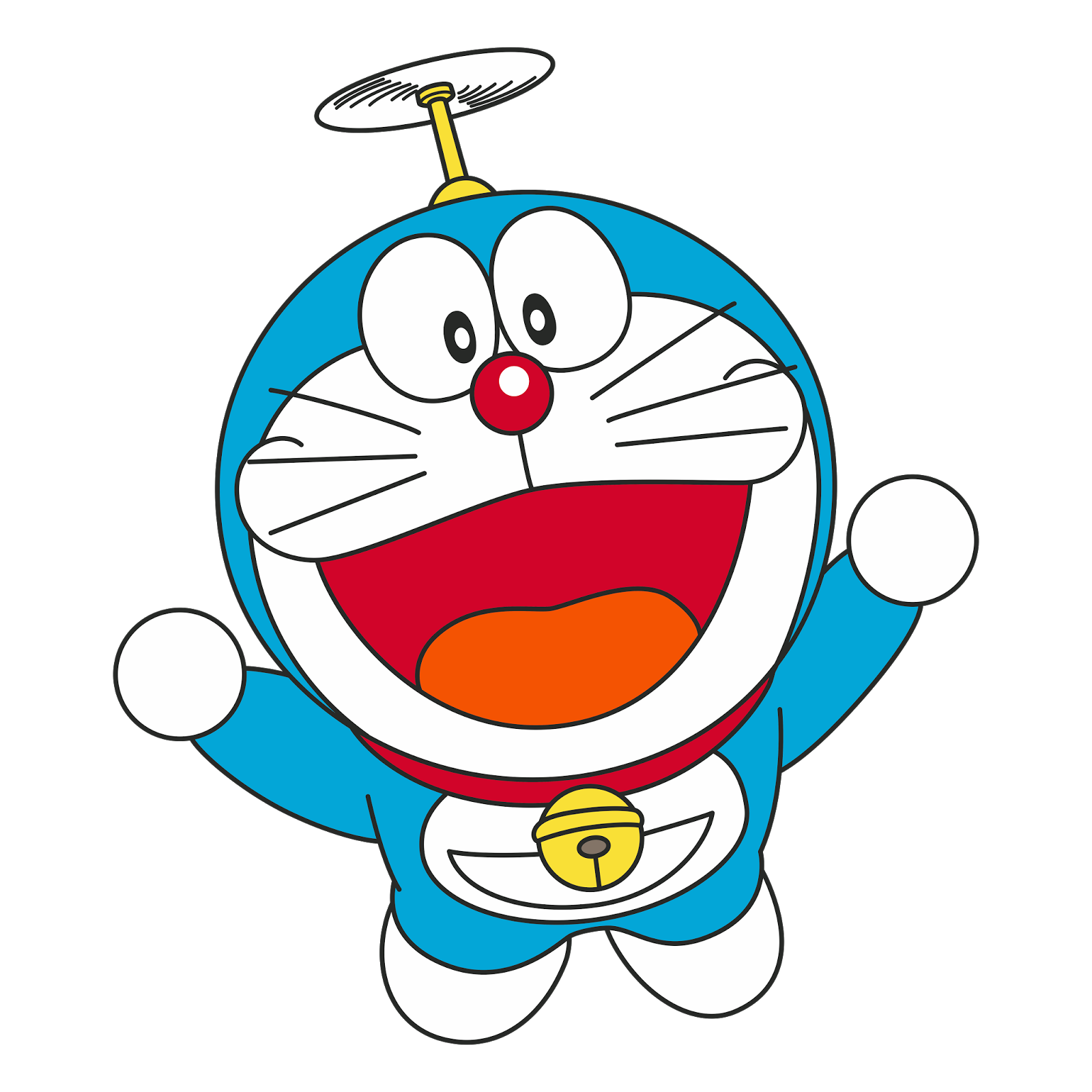 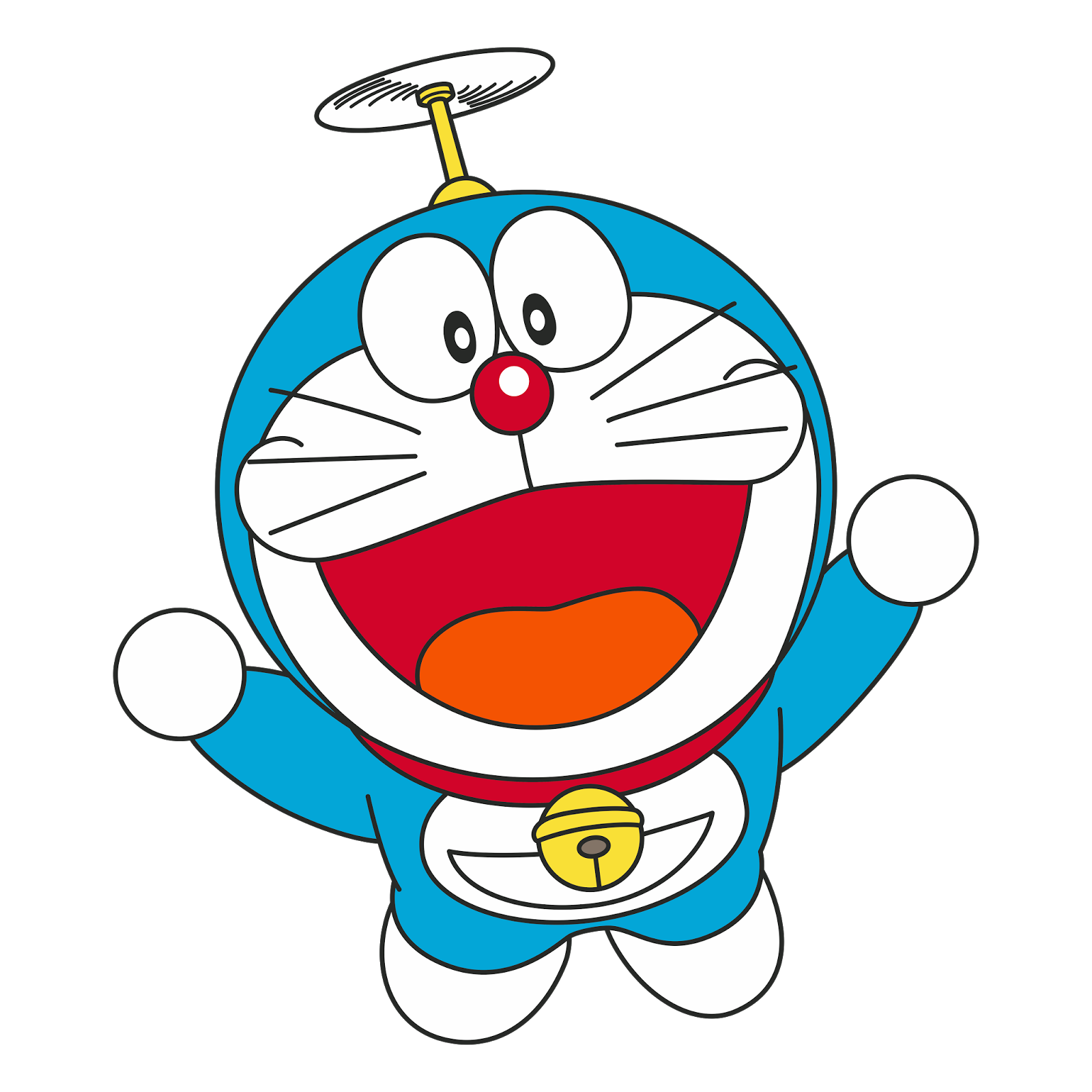 5
6
4
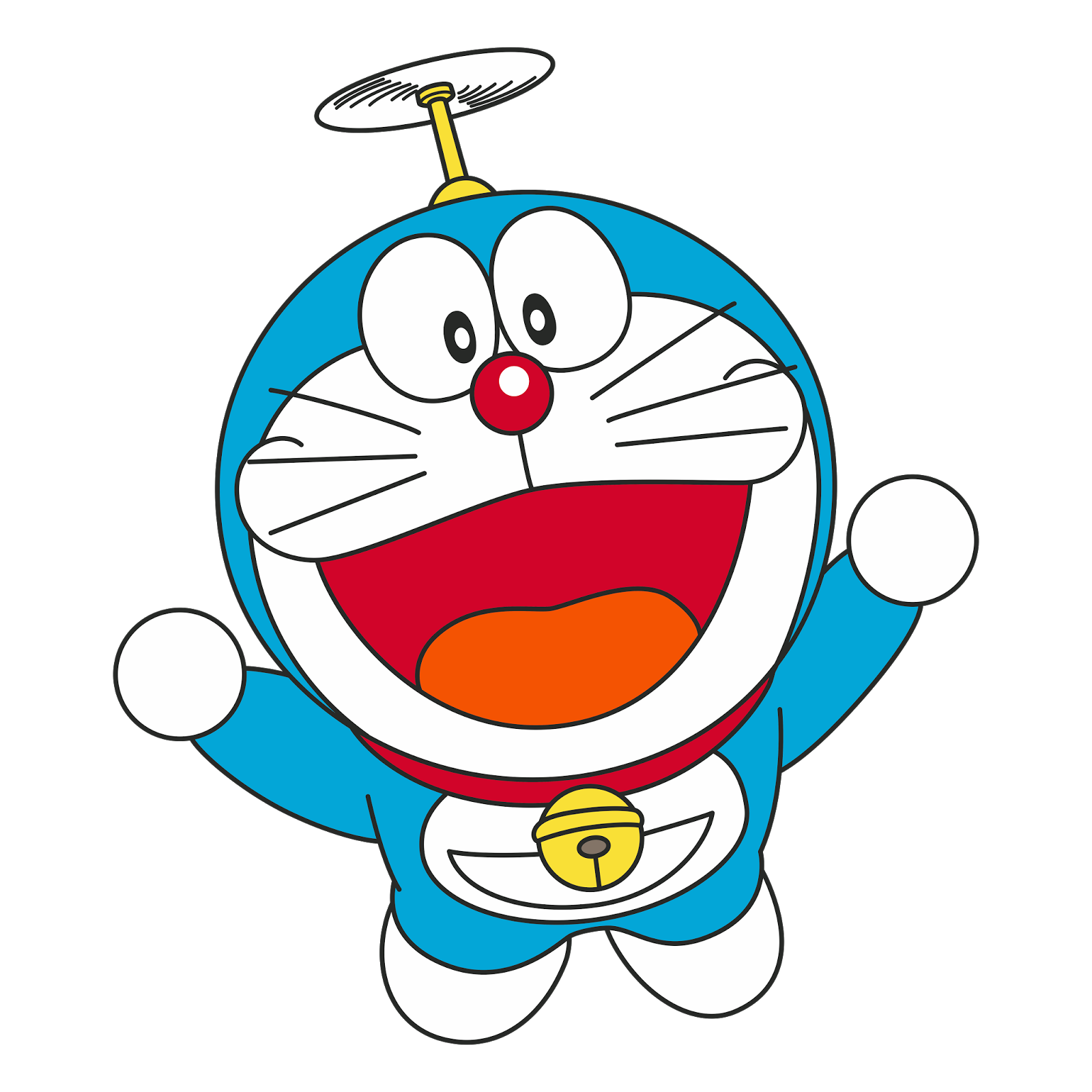 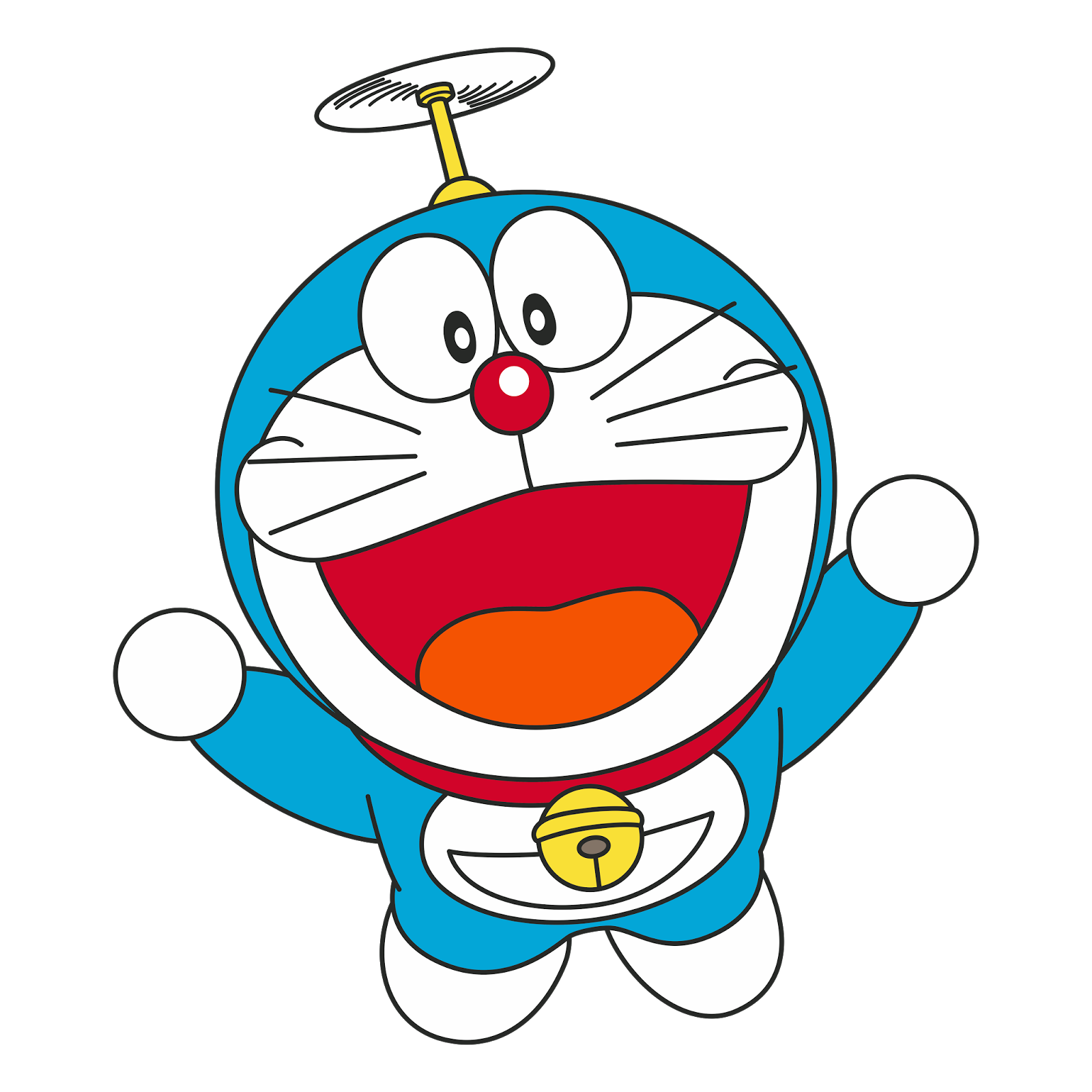 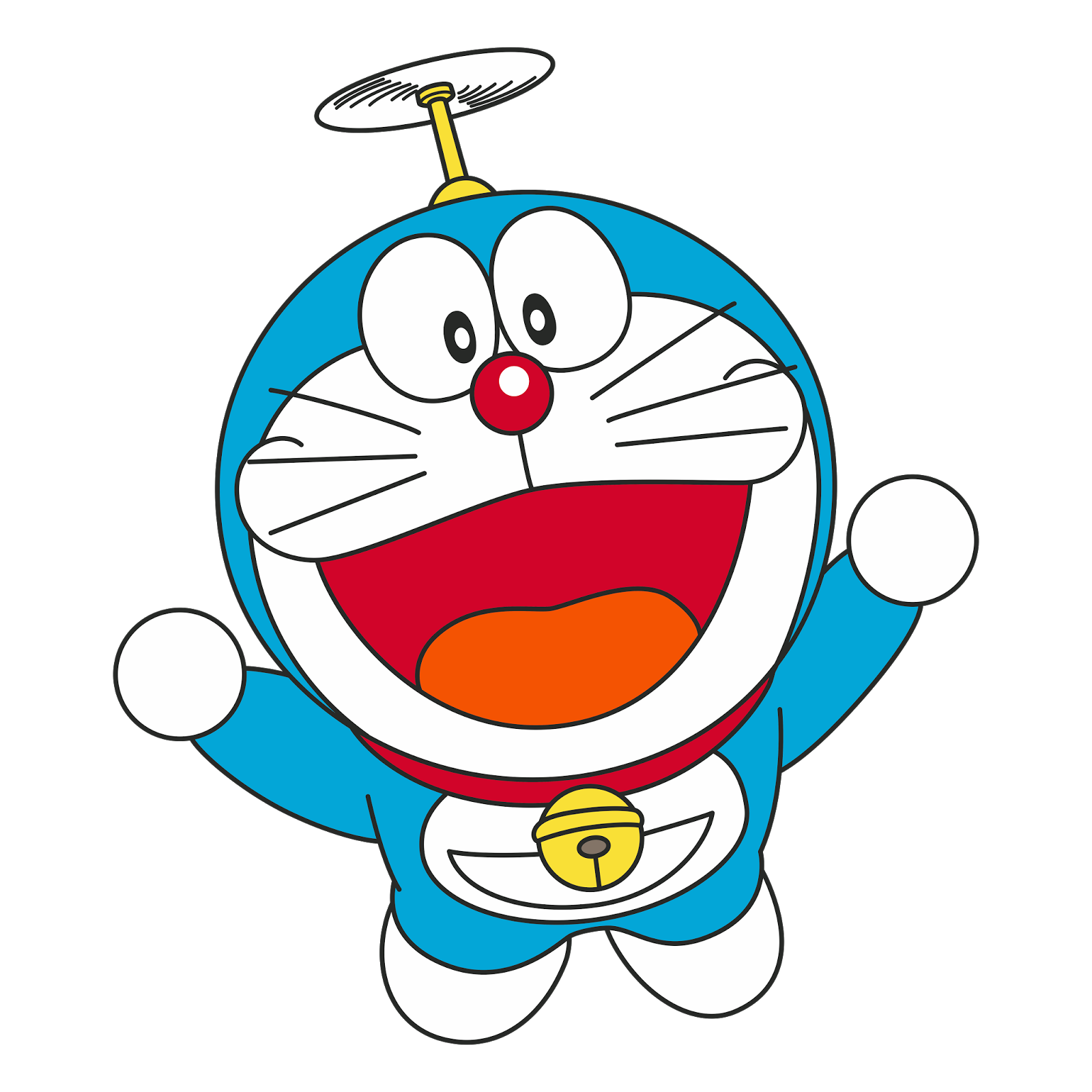 8
9
7
[Speaker Notes: Click on Doraemon to go to the question.]
Nobita ___ big eyes.
A. is
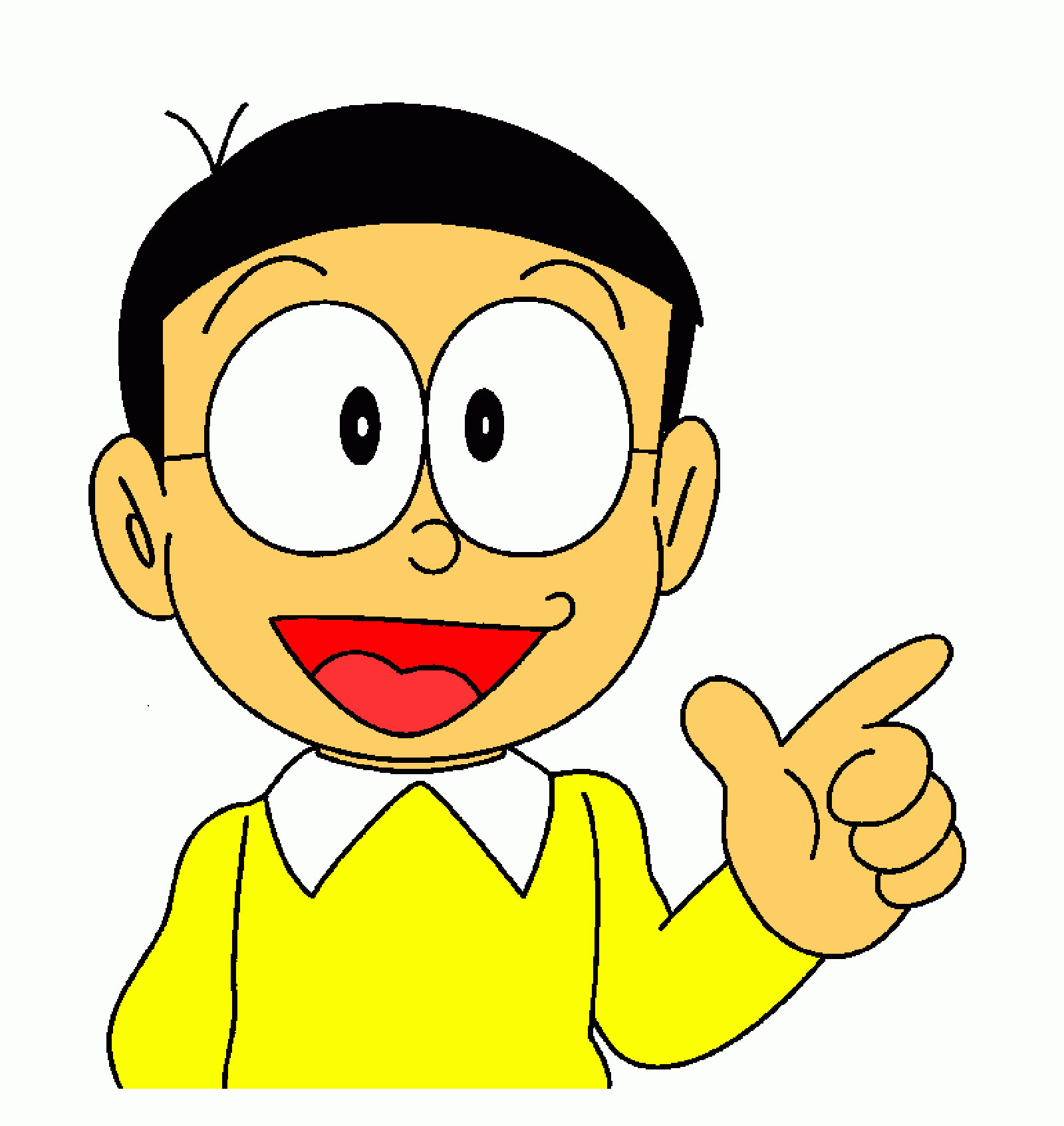 B. has
C. look
[Speaker Notes: Go to next slide for the scores.]
Wow!
+ 4 dorayaki
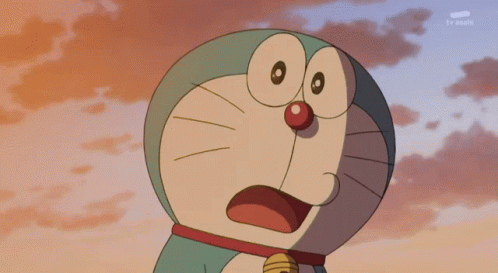 [Speaker Notes: Click on the Return button to questions slide.]
Nobita's mother _____.
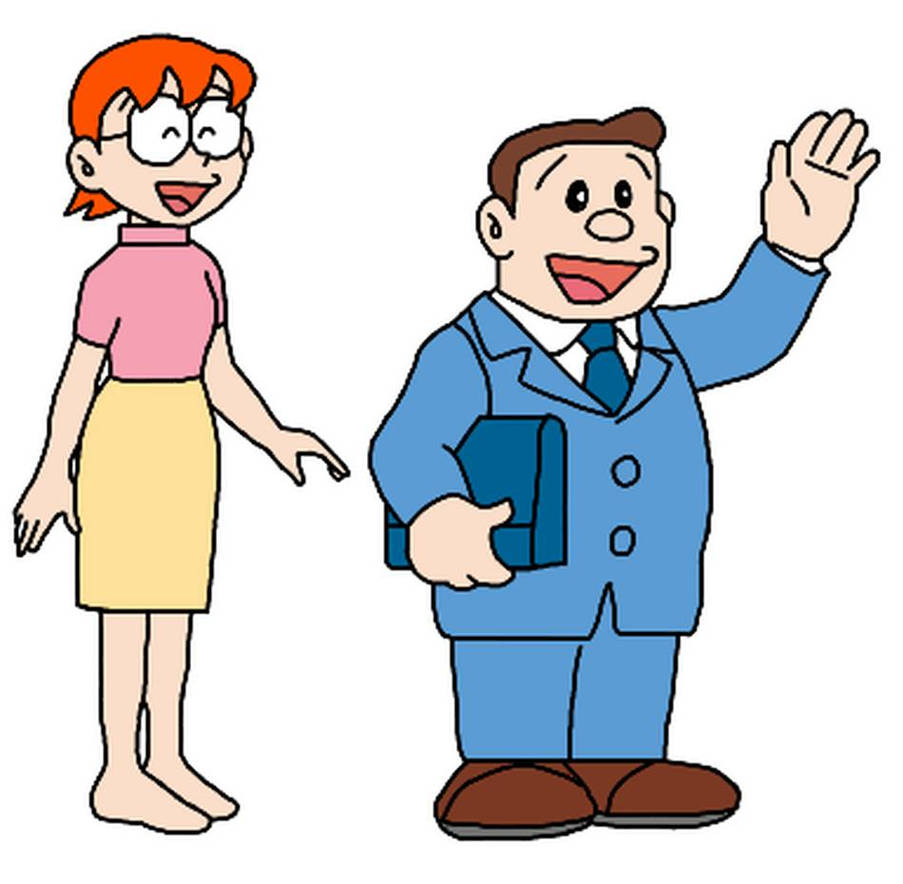 A. is slim
B. has slim
C. is short
[Speaker Notes: Go to next slide for the scores.]
-2 dorayaki
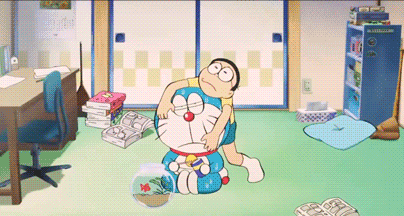 It's a bad day!
[Speaker Notes: Click on the Return button to questions slide.]
Dorami ______ .
A. is tall
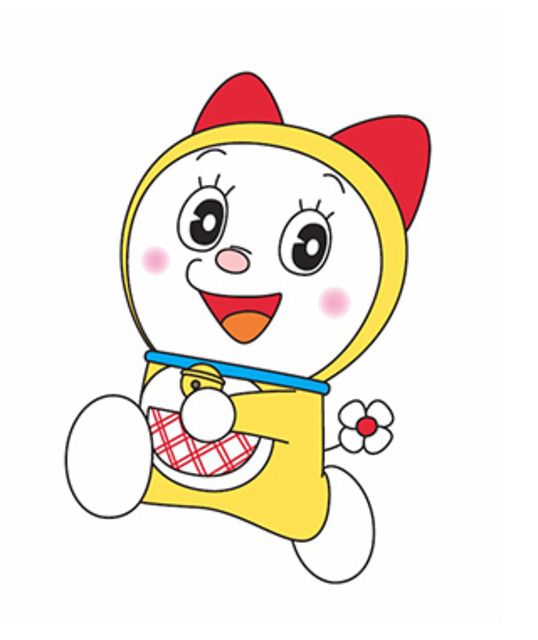 B. has short
C. is short
[Speaker Notes: Go to next slide for the scores.]
+2 dorayaki
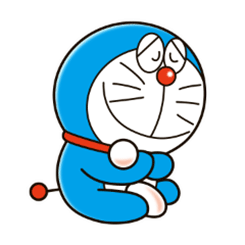 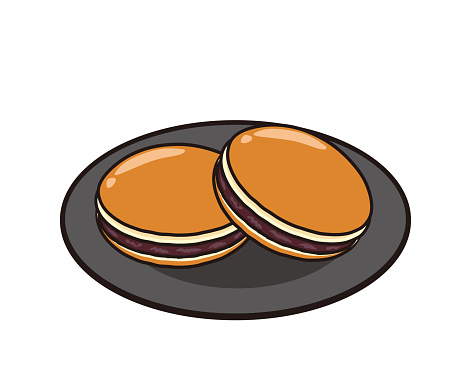 Doraemon is happy today!
[Speaker Notes: Click on the Return button to questions slide.]
Jaian ________ .
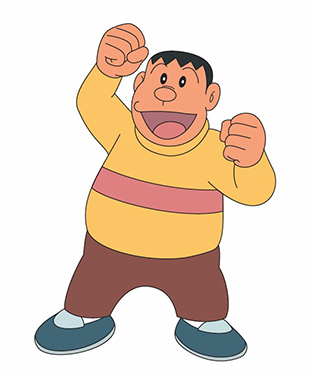 A. has tall
B. is big
C. look short
[Speaker Notes: Go to next slide for the scores.]
0 dorayaki
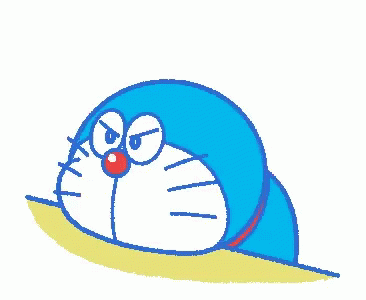 Not feeling lucky
[Speaker Notes: Click on the Return button to questions slide.]
Suneo _______ .
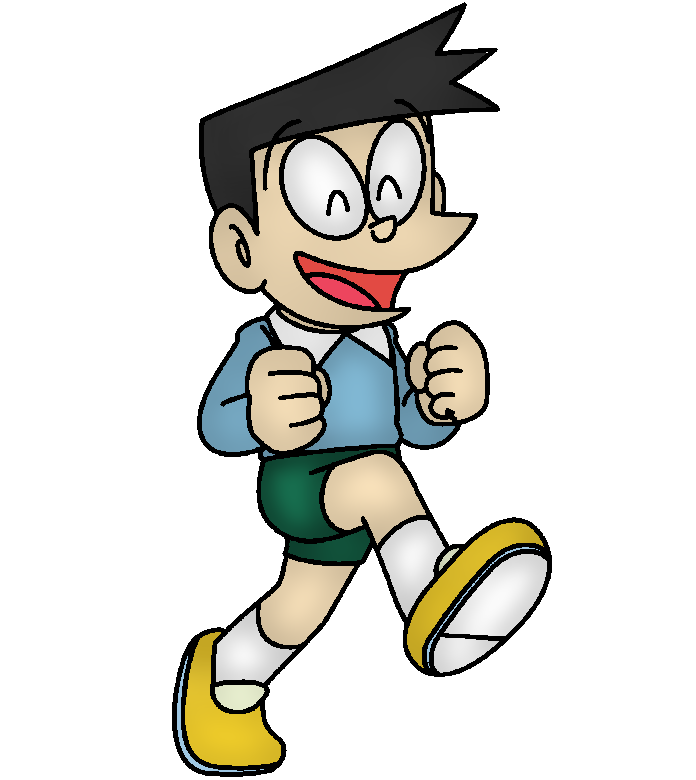 A. has short hair
B. is short hair
C. has short
[Speaker Notes: Go to next slide for the scores.]
+3 dorayaki
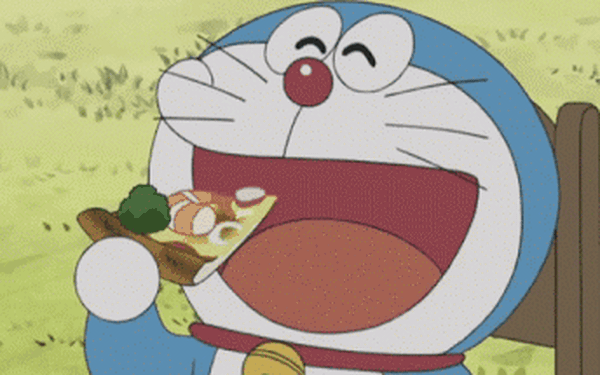 Doraemon is in a good mood!
[Speaker Notes: Click on the Return button to questions slide.]
Shizuka ___ long ___.
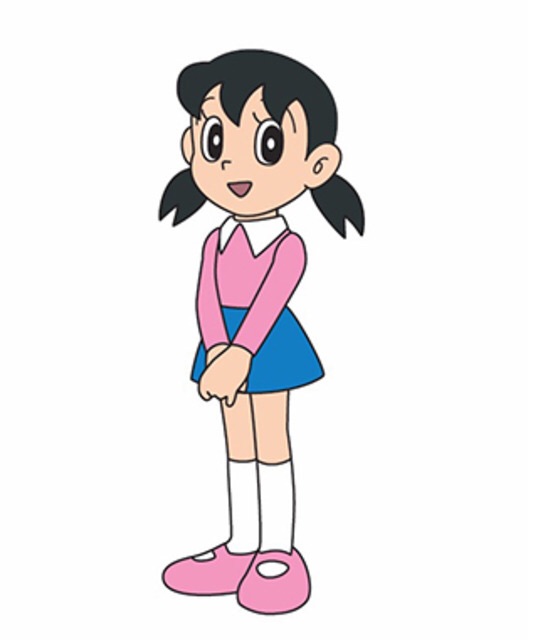 A. has - eyes
B. is - hair
C. has - hair
[Speaker Notes: Go to next slide for the scores.]
+2 dorayaki
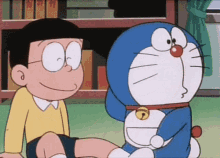 Such a funny story!
[Speaker Notes: Click on the Return button to questions slide.]
Nobita's father ___ big and short.
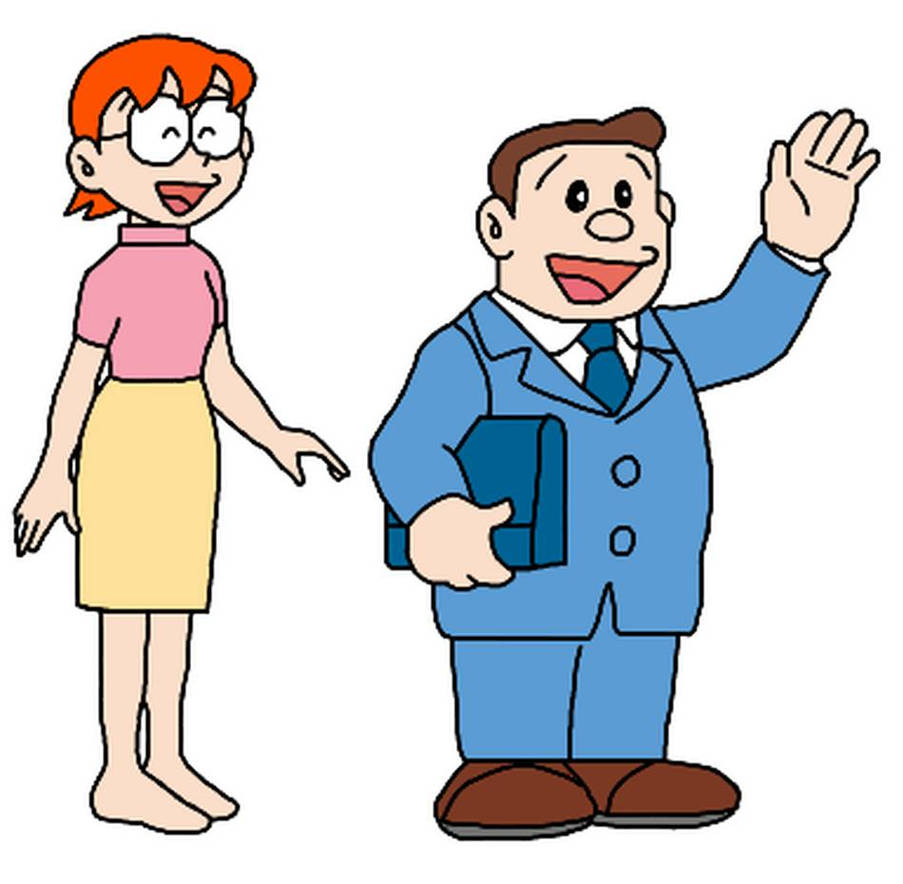 A. look
B. has
C. is
[Speaker Notes: Go to next slide for the scores.]
+3 dorayaki
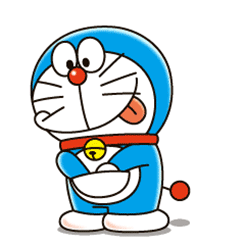 Doraemon has a gift for you
[Speaker Notes: Click on the Return button to questions slide.]
Doraemon __ a round __.
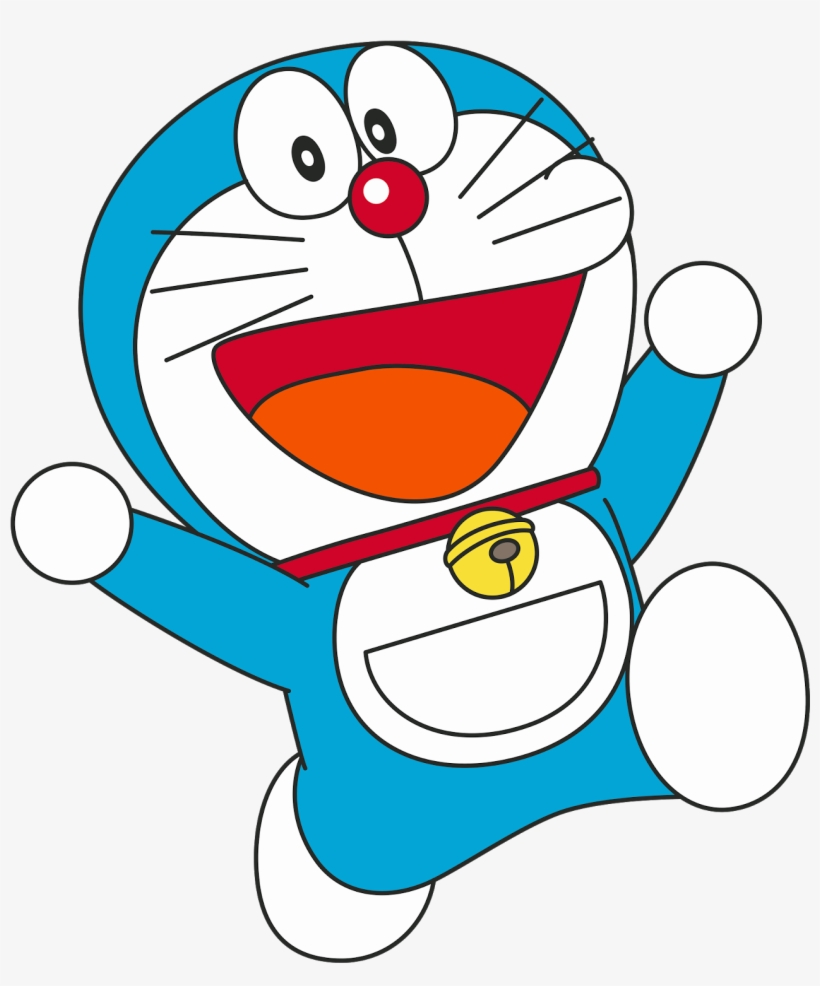 A. is - face
B. has - hair
C. has - face
[Speaker Notes: Go to next slide for the scores.]
-1 dorayaki
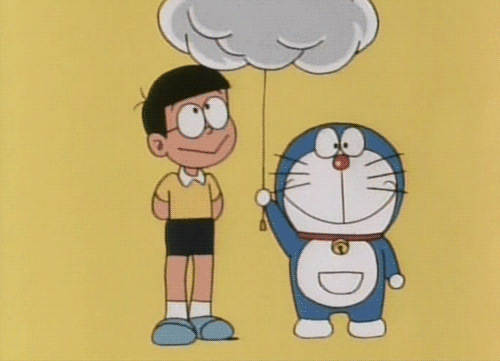 It's rainy. They get wet.
[Speaker Notes: Click on the Return button to questions slide.]
Nobita has _____.
A. round face
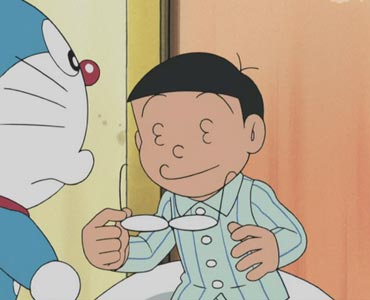 B. small eyes
C. big eyes
[Speaker Notes: Go to next slide for the scores.]
+4 dorayaki
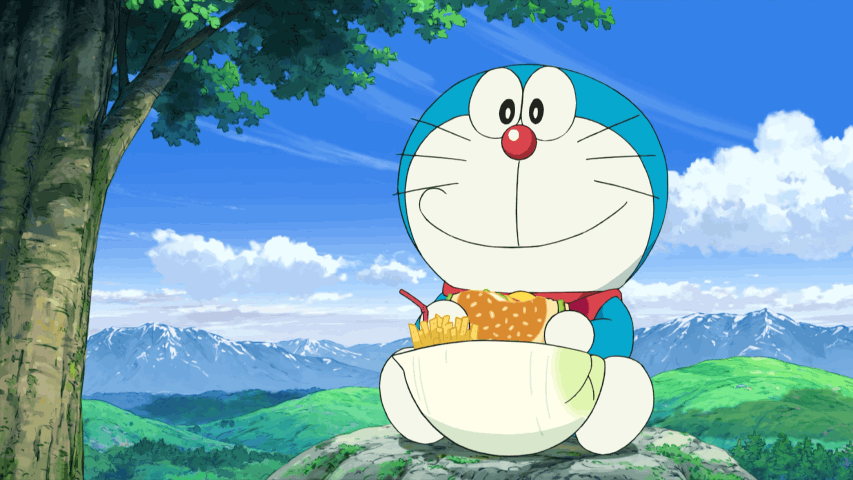 Yummy!
[Speaker Notes: Click on the Return button to questions slide.]
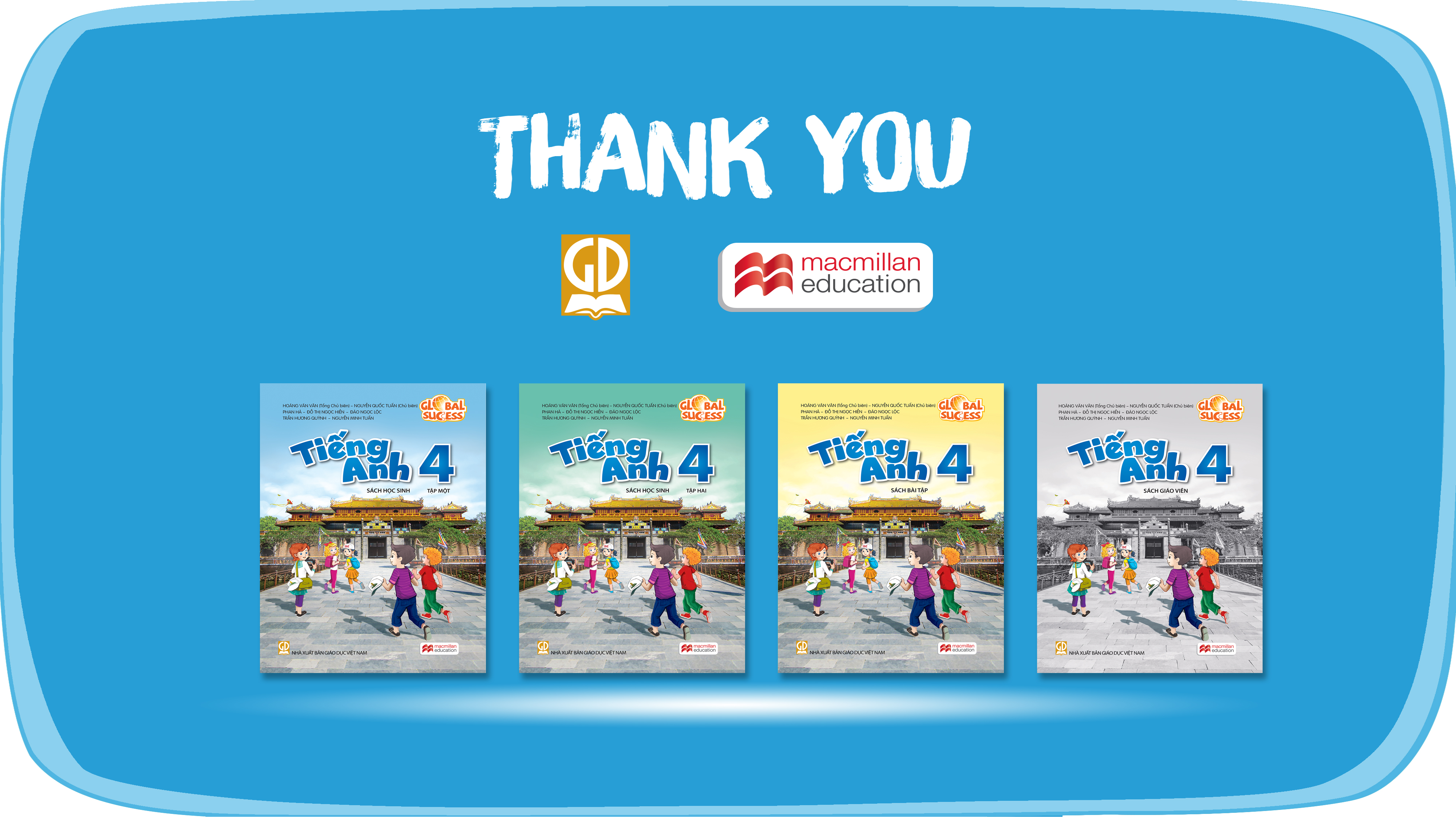 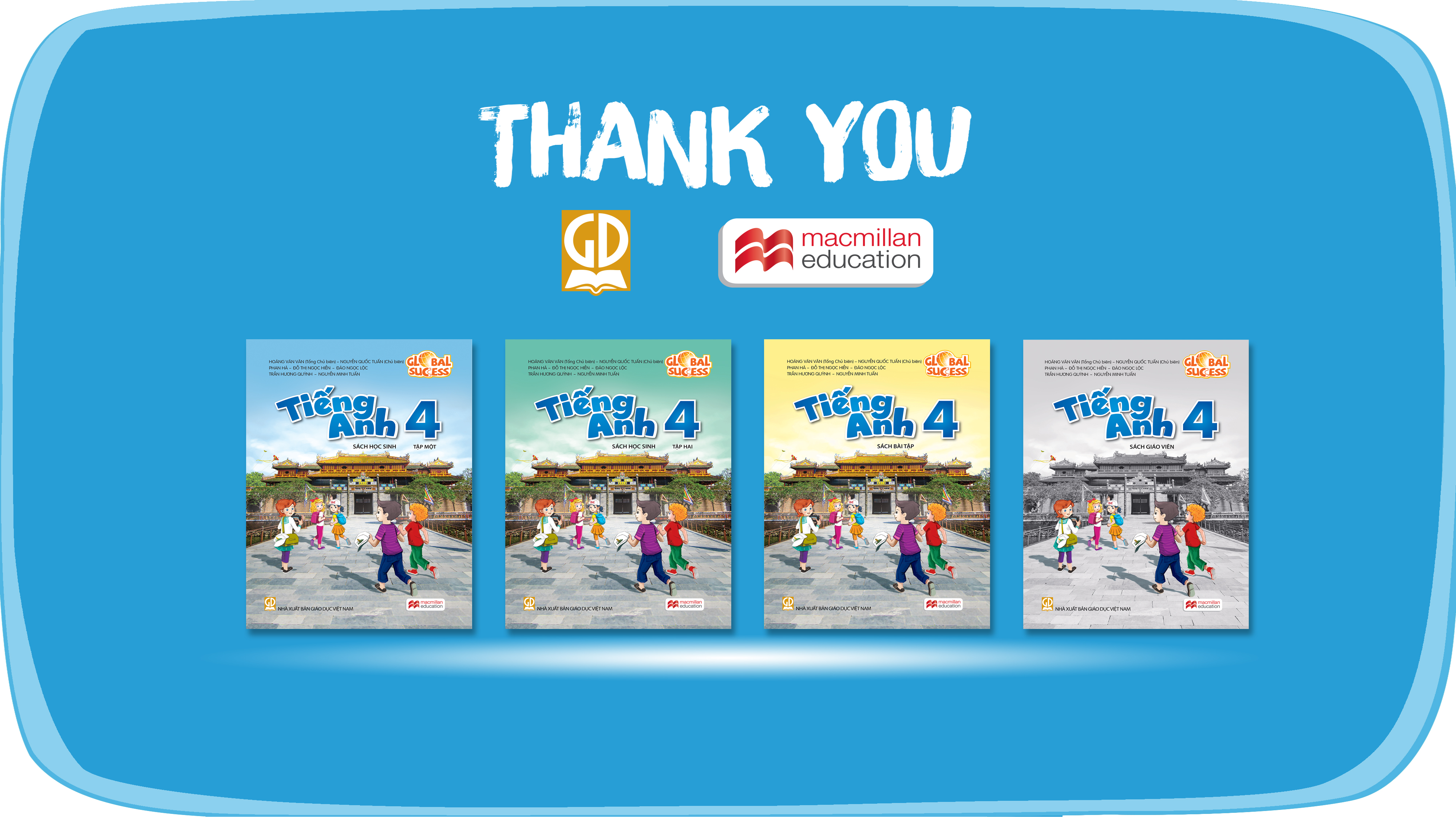 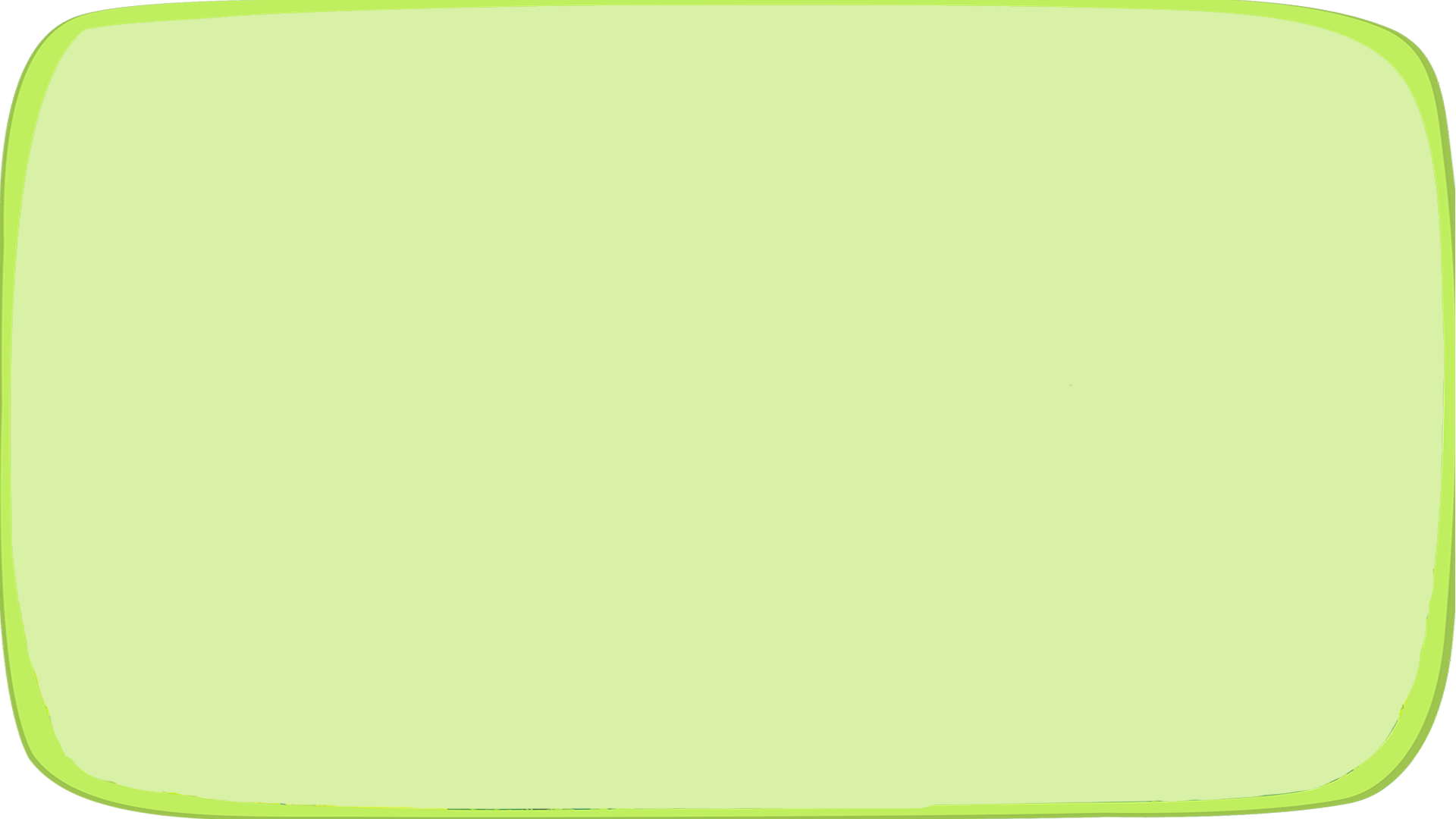 THANK YOU
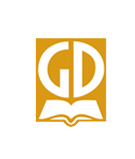 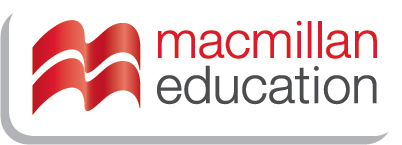 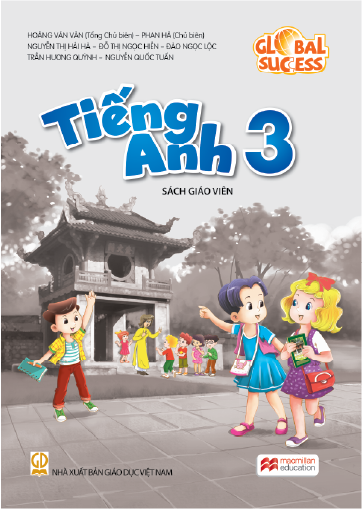 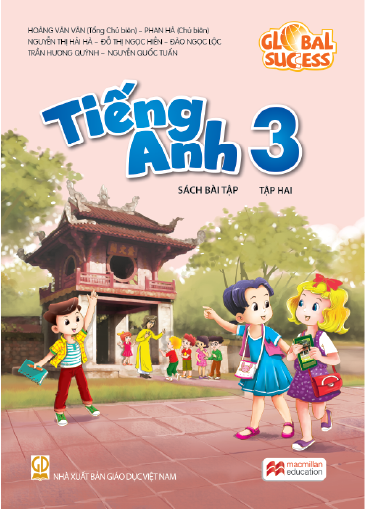 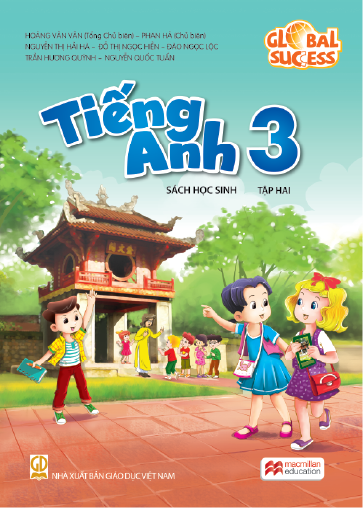 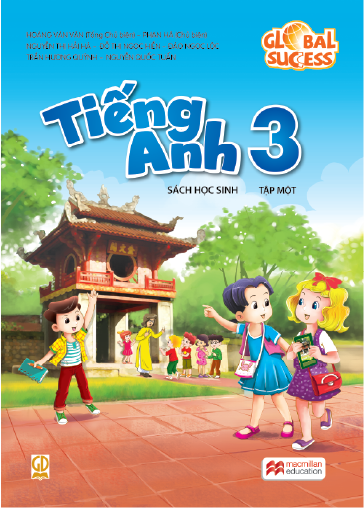 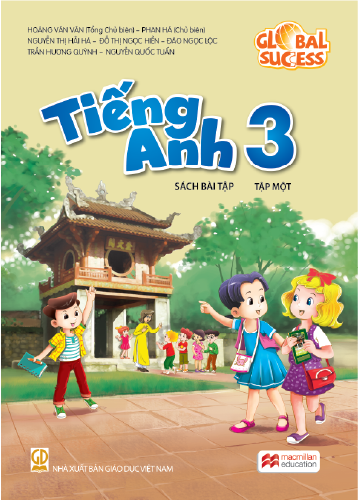 Website: hoclieu.vn
Fanpage: facebook.com/www.tienganhglobalsuccess.vn